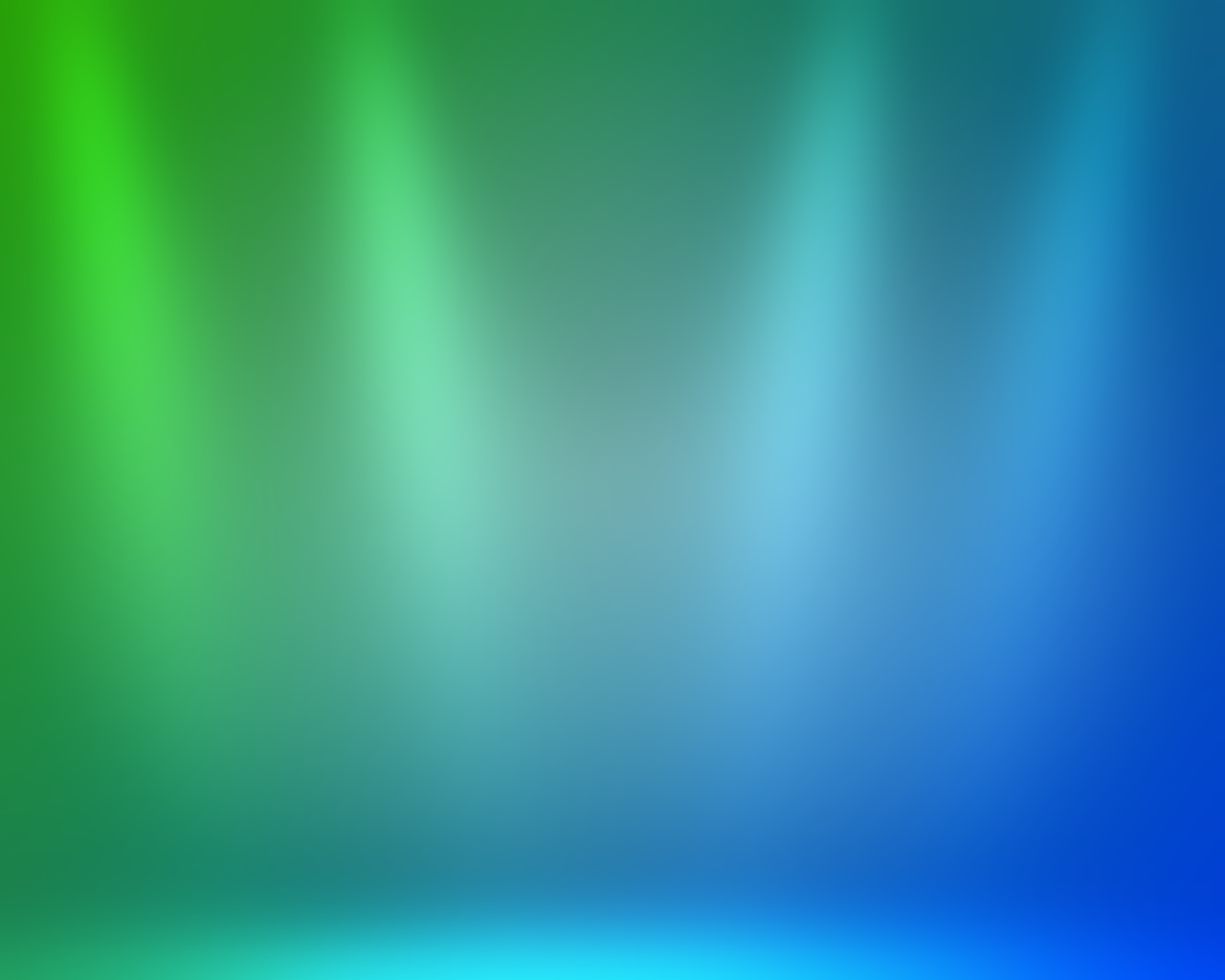 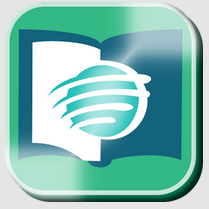 Осуществление четырех целей субботней школы
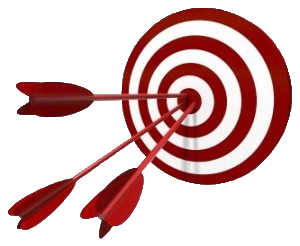 Отдел СШ Евро-Азиатского Дивизиона
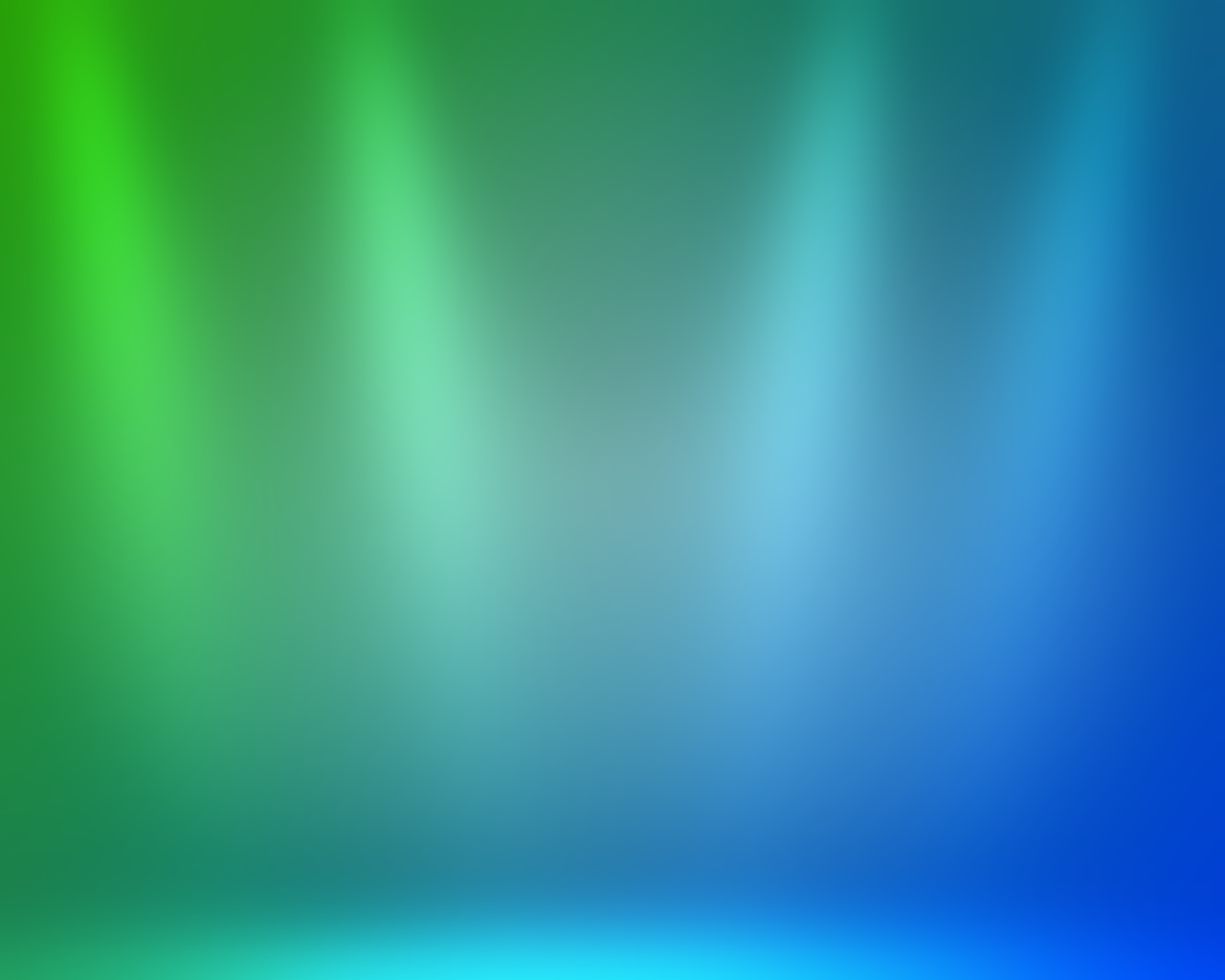 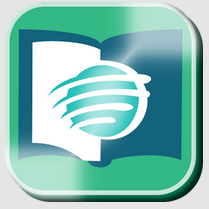 Осуществление четырех целей субботней школы
1.   Изучение Библии.
2.   Общение.
Евангельское служение членов СШ. 
 Содействие Всемирной миссии через дары СШ.
Отдел СШ Евро-Азиатского Дивизиона
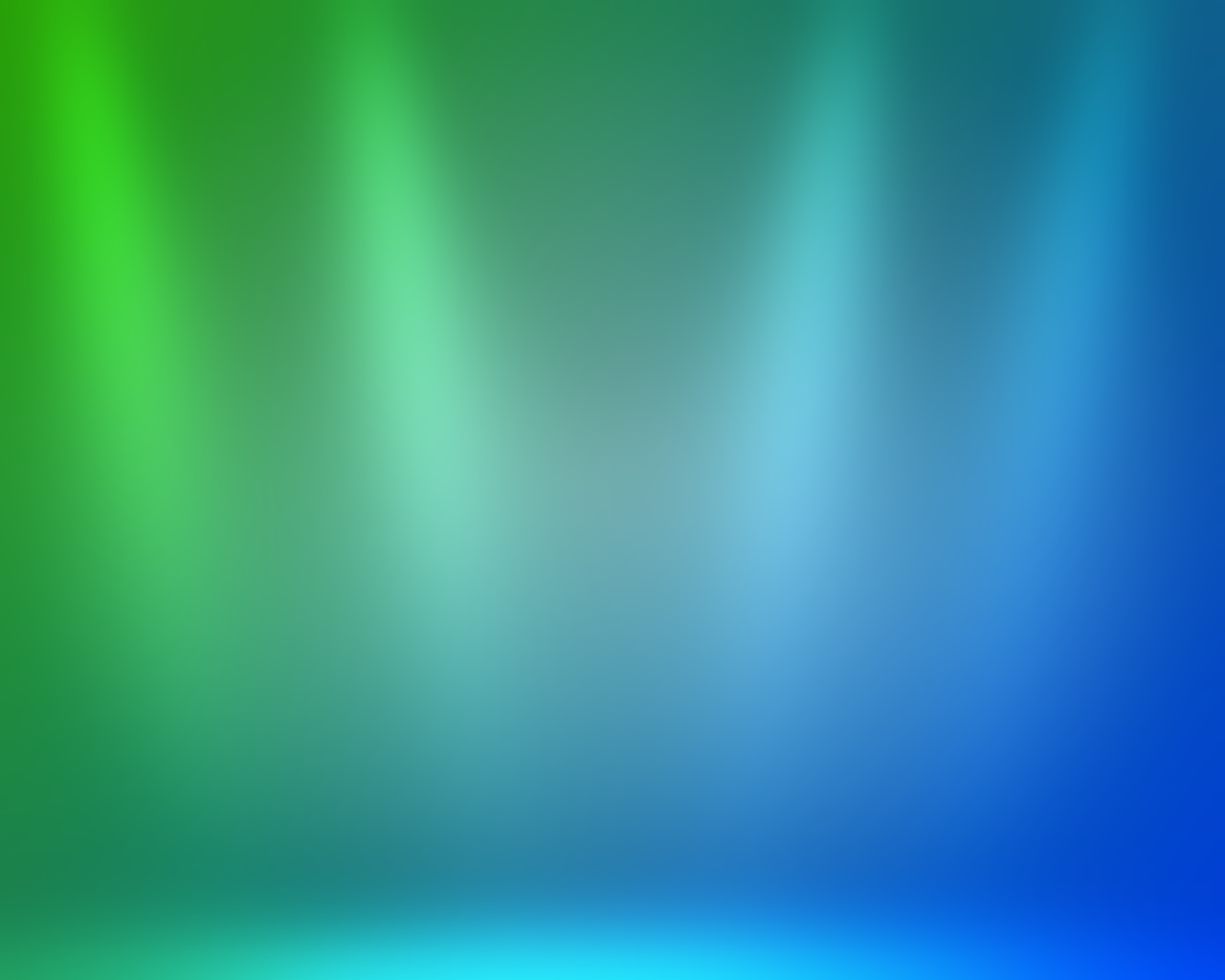 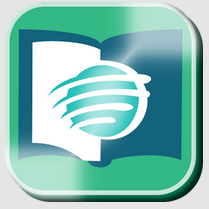 3. Евангельское служение членов СШ
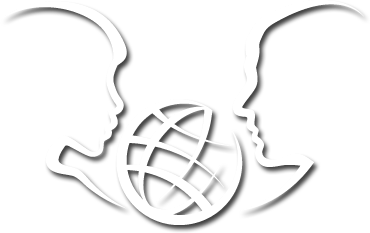 Отдел СШ Евро-Азиатского Дивизиона
[Speaker Notes: III. Евангельское служение членов Субботней школы 
Первостепенная задача субботней школы - это пра­вильное воспитание, восстановление образа Божия в человеке и приготовление людей как пожилых, так и молодых, к встрече с грядущим Господом. Главная цель всей деятель­ности субботней школы состоит в индивидуальной работе с каждым ее членом, чтобы вести людей ко Христу, способст­вовать их духовному становлению и готовить их к служению другим. Субботняя школа помогает своим ученикам сформировать видение миссии Церкви в окружающем обществе, готовит их к служению, и вдохновляет на личное свидетельство. Она разрабатывает программы вовлечения учащихся в работу по приобретению душ для Христа.]
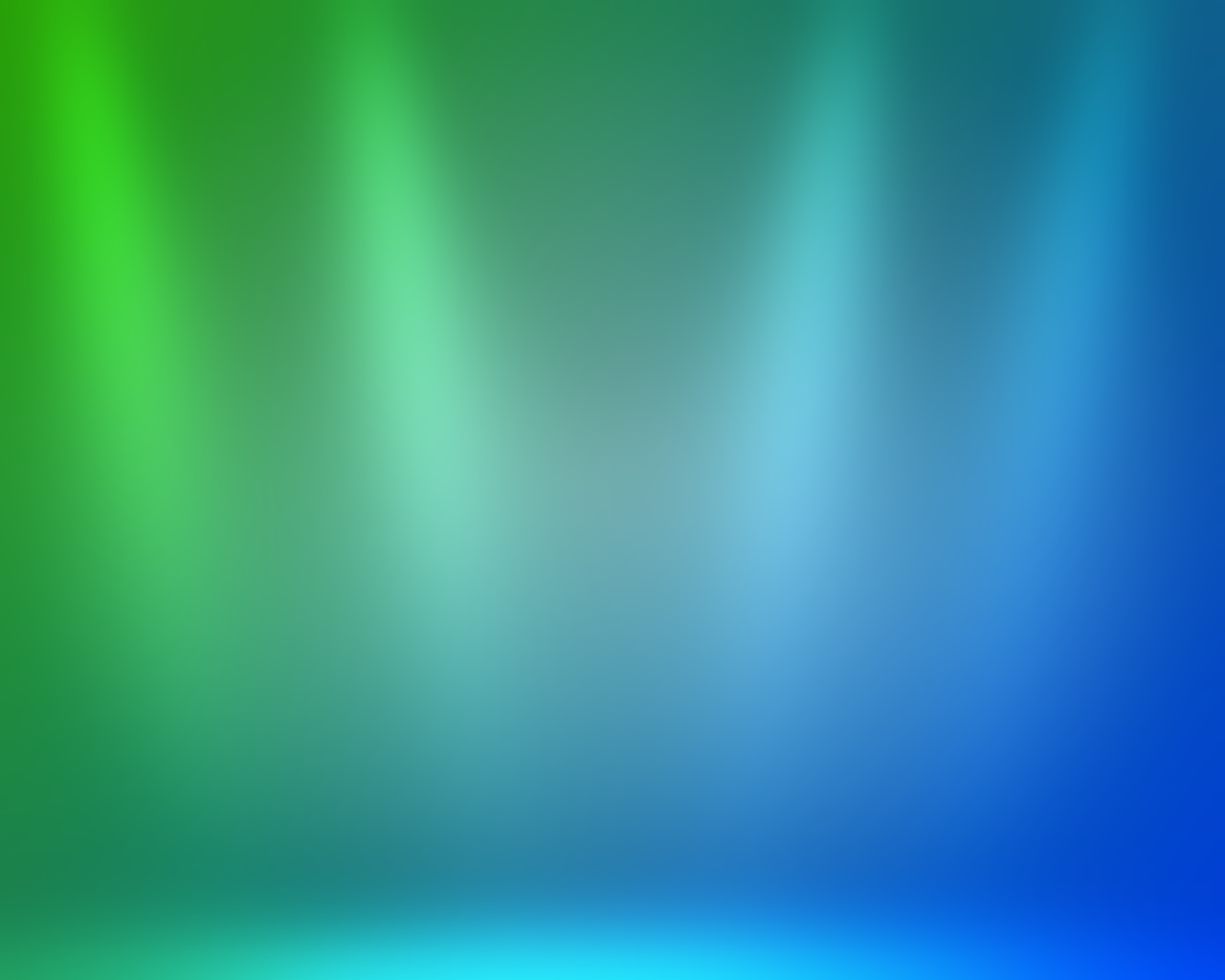 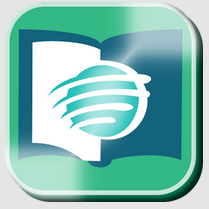 3. Евангельское служение членов СШ.
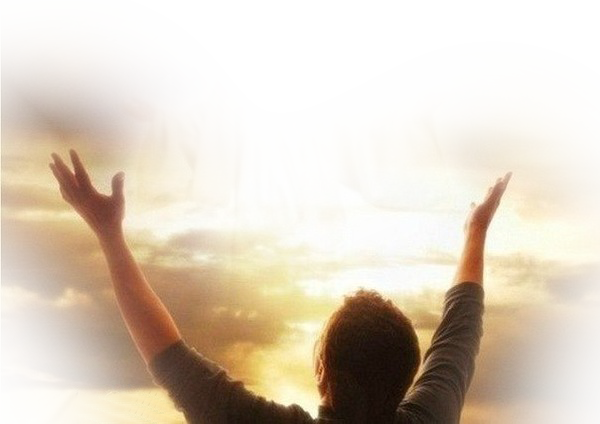 Программа проведения СШ призвана вести людей ко Христу.
Отдел СШ Евро-Азиатского Дивизиона
[Speaker Notes: 1. Программа проведения субботней школы призвана вести людей ко Христу
Каждая часть программы субботней школы и каждое ее занятие должны обогащать христианский опыт членов СШ, чтобы их жизнь, подобно духовному магниту, привлекала других людей ко Хрис­ту. Все  составляющие субботней школы должны иметь миссионерс­кую цель, и быть направлены на приобретение душ и удержание их в церкви.]
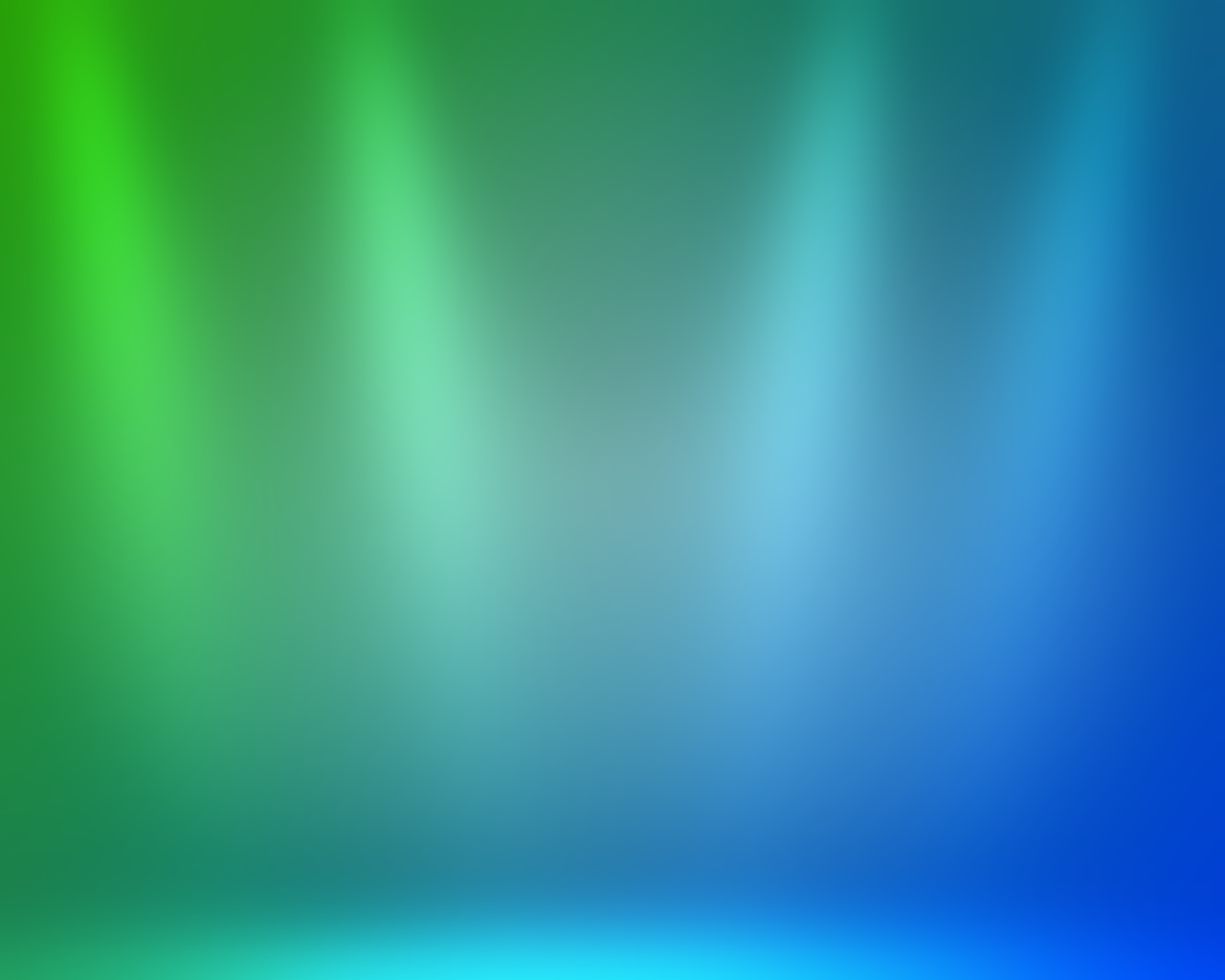 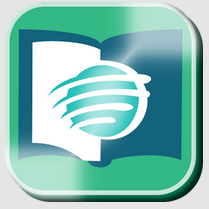 3. Евангельское служение членов СШ
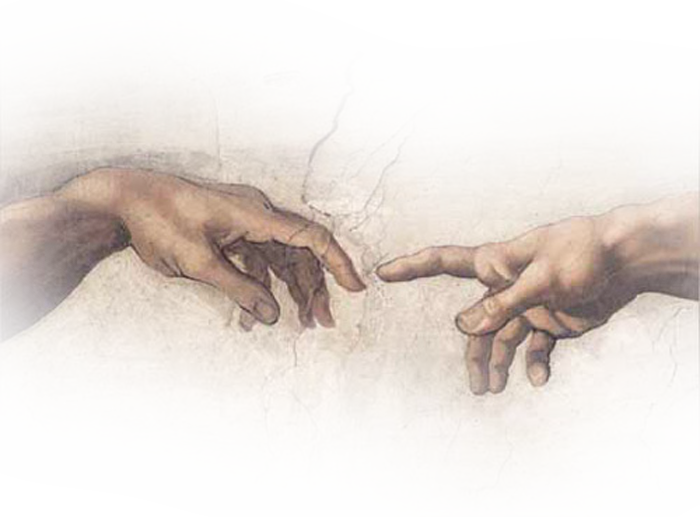 Вдохновляющие и обучающие миссионерские опыты в СШ.
Отдел СШ Евро-Азиатского Дивизиона
[Speaker Notes: 2. Вдохновляющие и обучающие миссионерские опыты в субботней школе
В каждой общине с кафедры и в классах СШ должны звучать вдохновляющие и обучающие миссионерские опыты учеников субботней школы. Они будут мотивировать тех, кто уже участвует в благовестии, и укрепят, и утвердят в этом тех, кто желает и планирует его начать.]
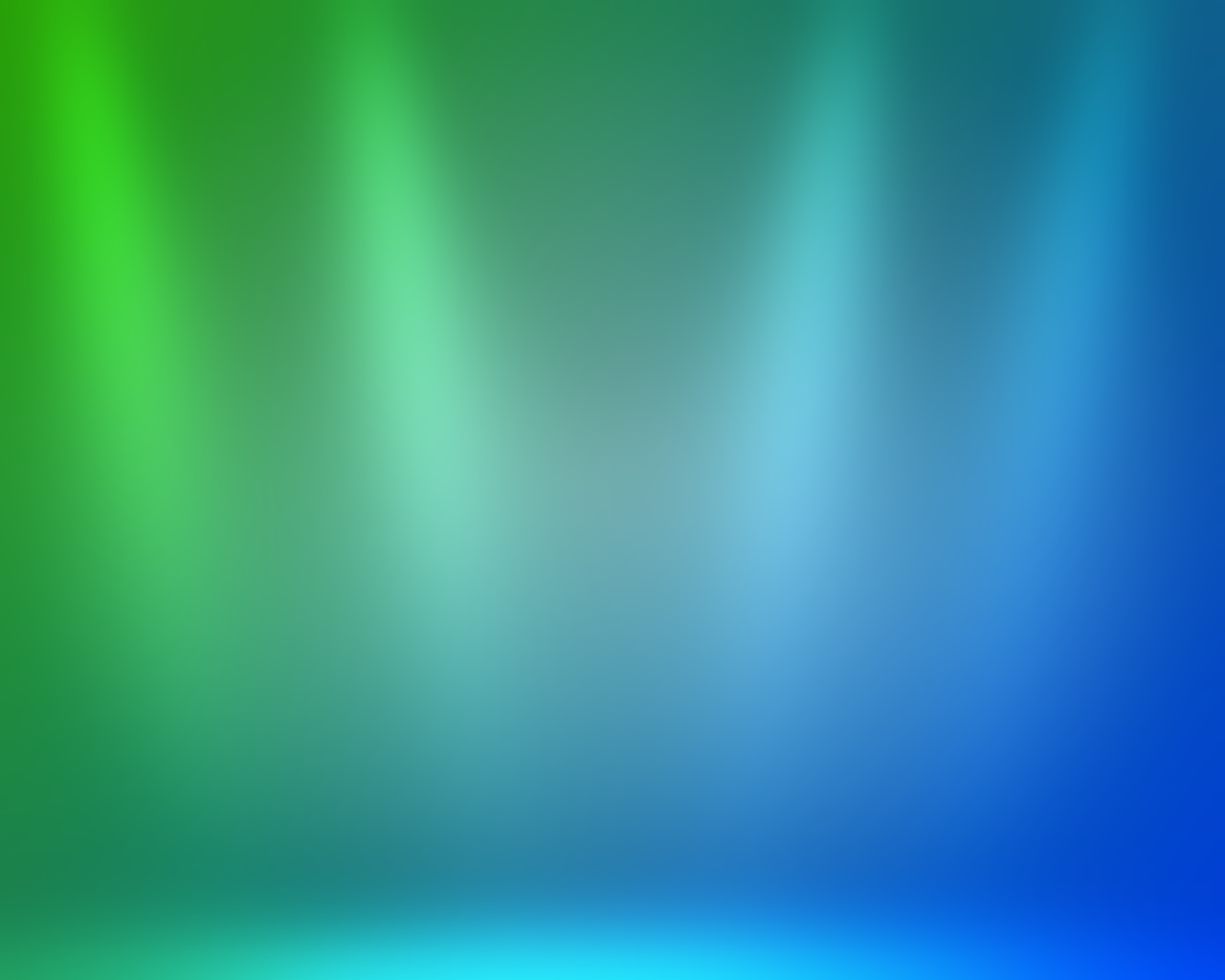 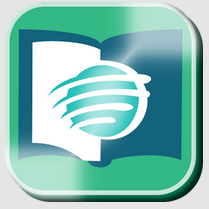 3. Евангельское служение членов СШ.
Обучение учащихся СШ различным методам свидетельства.
Отдел СШ Евро-Азиатского Дивизиона
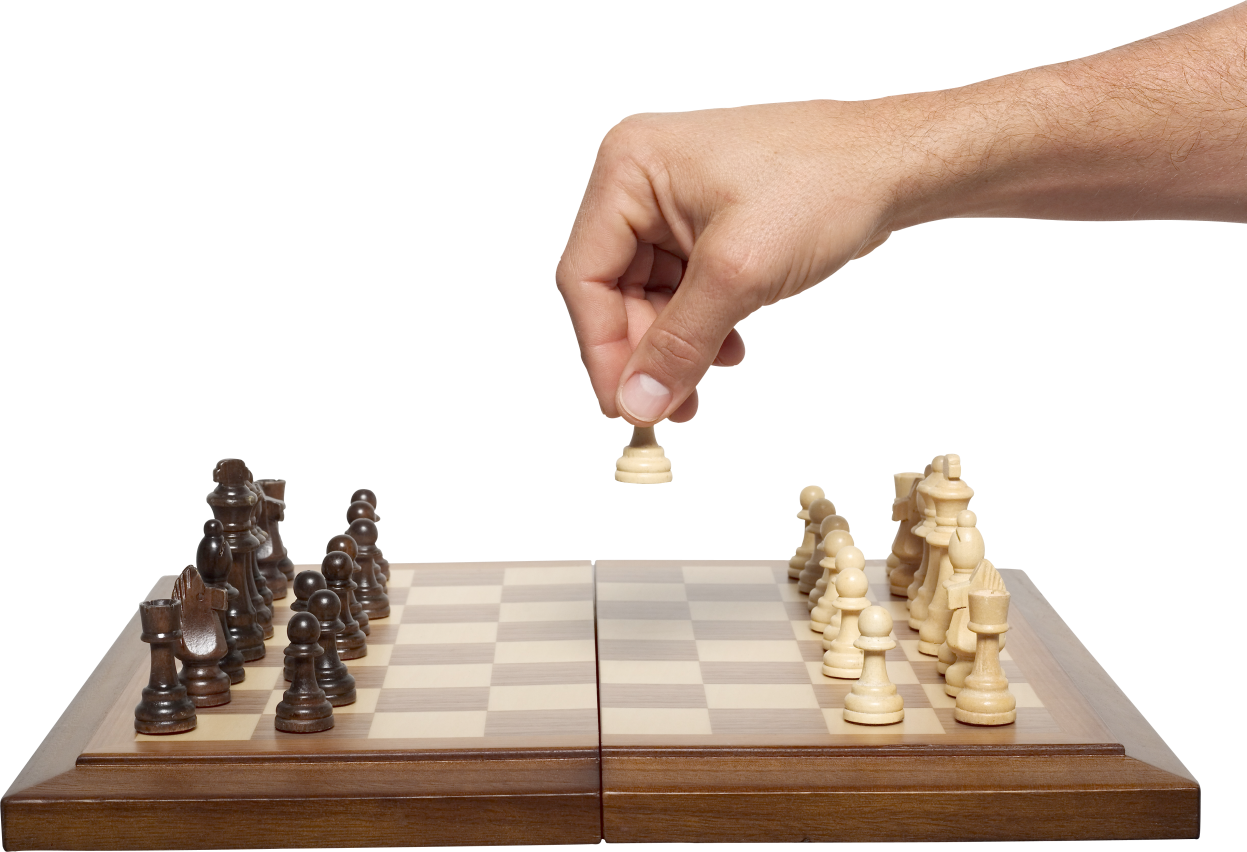 [Speaker Notes: 3. Обучение учеников СШ различным методам свидетельства
Одной очень важной составляющей миссионерской работы субботней школы является обучение учеников СШ различным методам свидетельства. Это обучение должно проводиться: с кафедры для всей общины; в классах СШ; индивидуально с каждым членом церкви. Обучать евангельскому служению необходимо так, чтобы каждый ученик СШ был готовым использовать все предоставляющиеся воз­можности для привлечения душ ко Христу.]
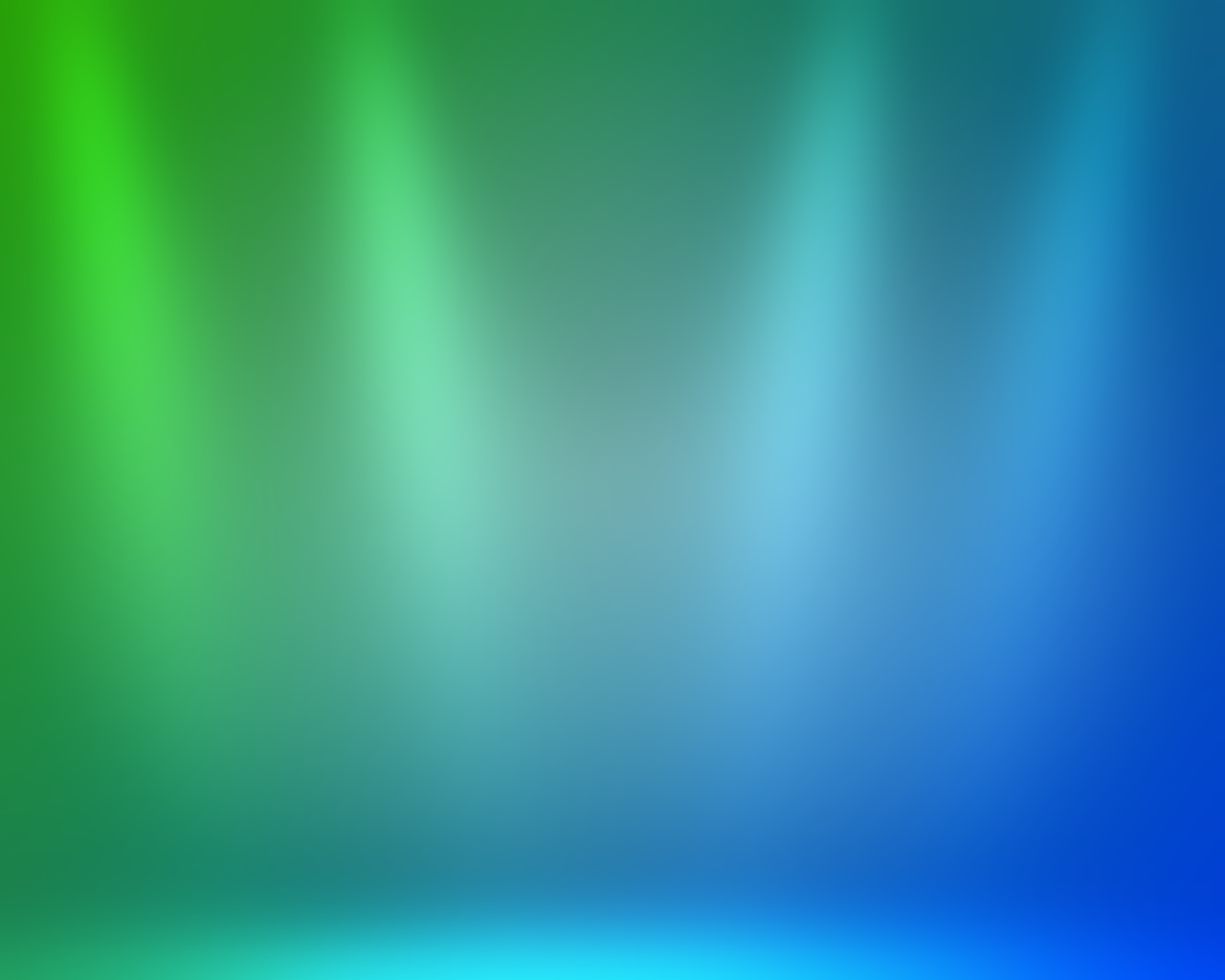 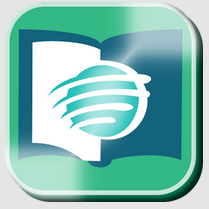 3. Евангельское служение членов СШ.
Внимание к новым людям, приходящим в СШ.
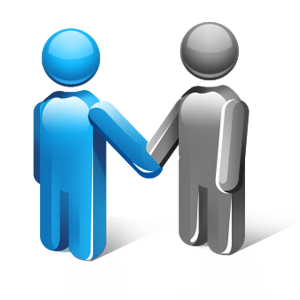 Отдел СШ Евро-Азиатского Дивизиона
[Speaker Notes: 4. Внимание к новым людям, приходящим в СШ
На служение субботней школы в общины Евро-Азиатского дивизиона приходят каждую субботу 
от 2000 до  4000 новых людей. Задача каждого ученика СШ сделать всё возможное со своей стороны, чтобы новым людям понравилось в церкви, чтобы они были так приняты в ней, чтобы им захотелось приходить в неё ещё и ещё, и участвовать во всех предлагаемых служениях, чтобы однажды они могли посвятить свою жизнь Христу.]
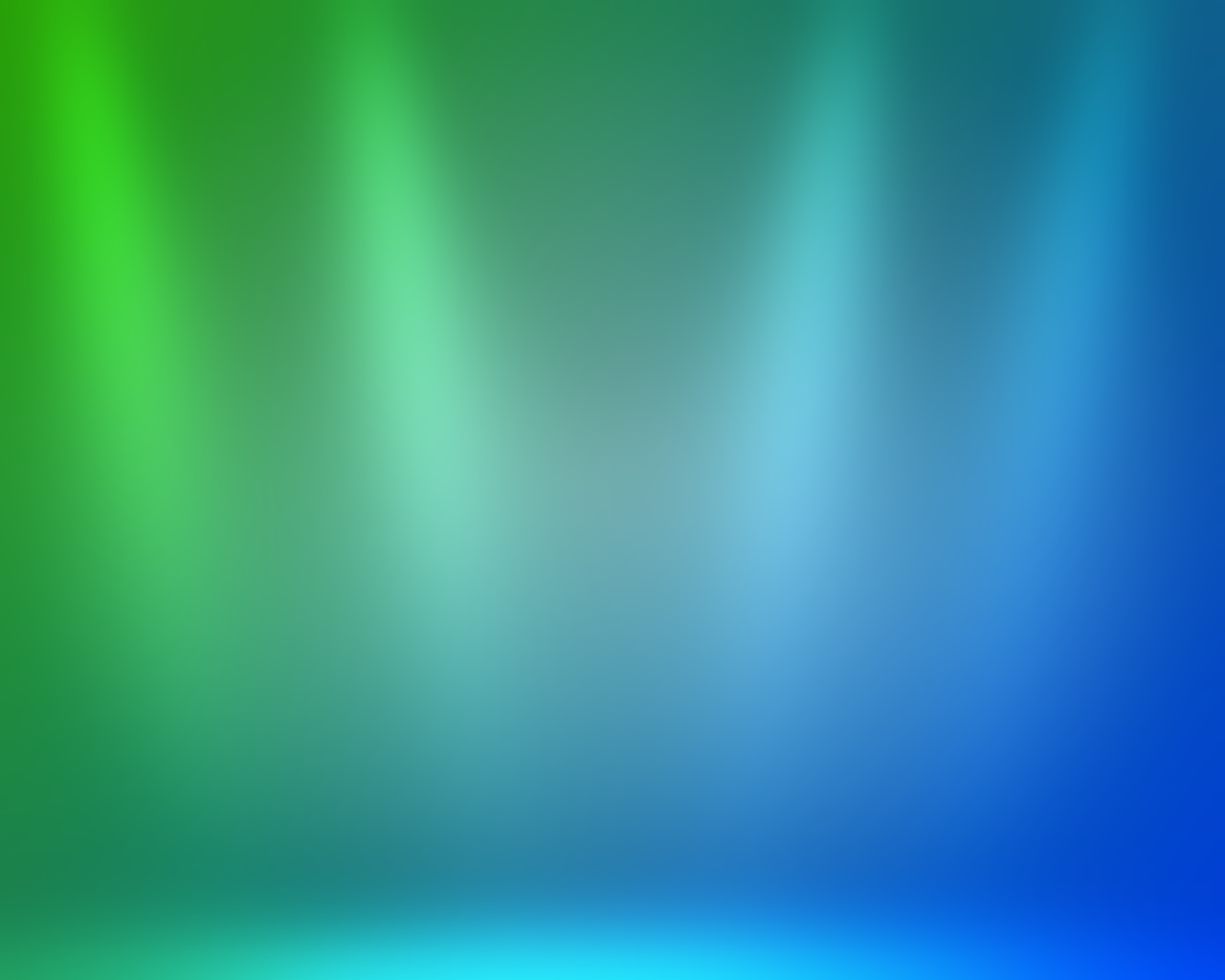 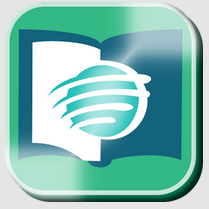 3. Евангельское служение членов СШ.
Каждый класс СШ призван иметь действенный план евангельской деятельности.
Отдел СШ Евро-Азиатского Дивизиона
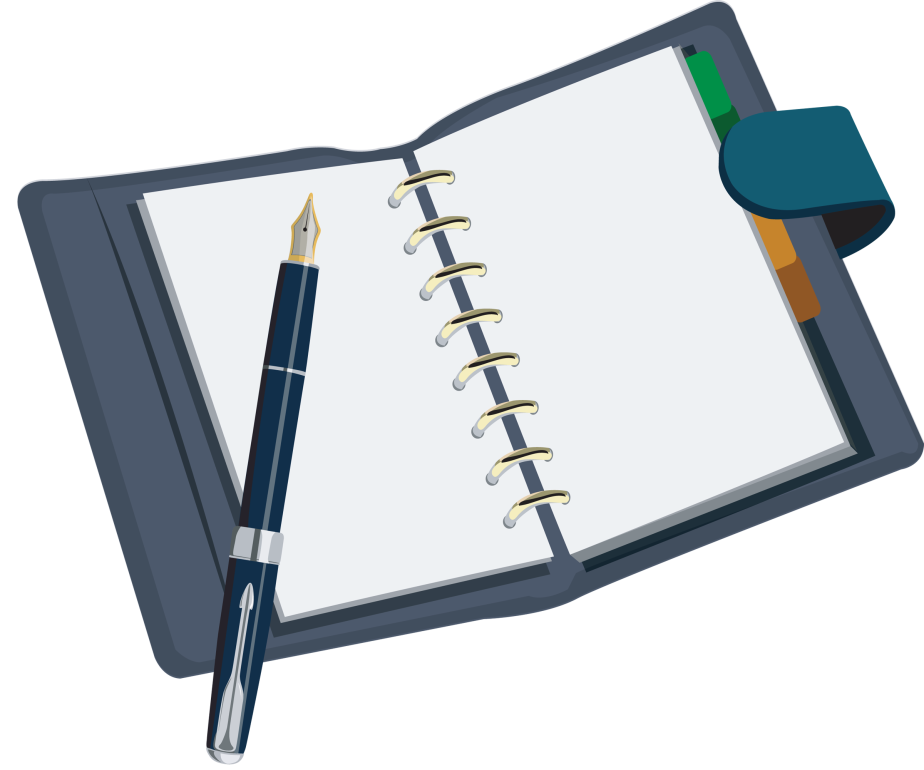 [Speaker Notes: 5. Каждый класс СШ должен иметь действенный план евангельской деятельности 
Каждый класс СШ должен планировать миссионерскую работу исходя из духовных даров и возможностей каждого ученика класса. Каждая группа СШ должна ставить цель в приобретении душ для Христа и трудиться для достижения цели в союзе с Богом и друг с другом.]
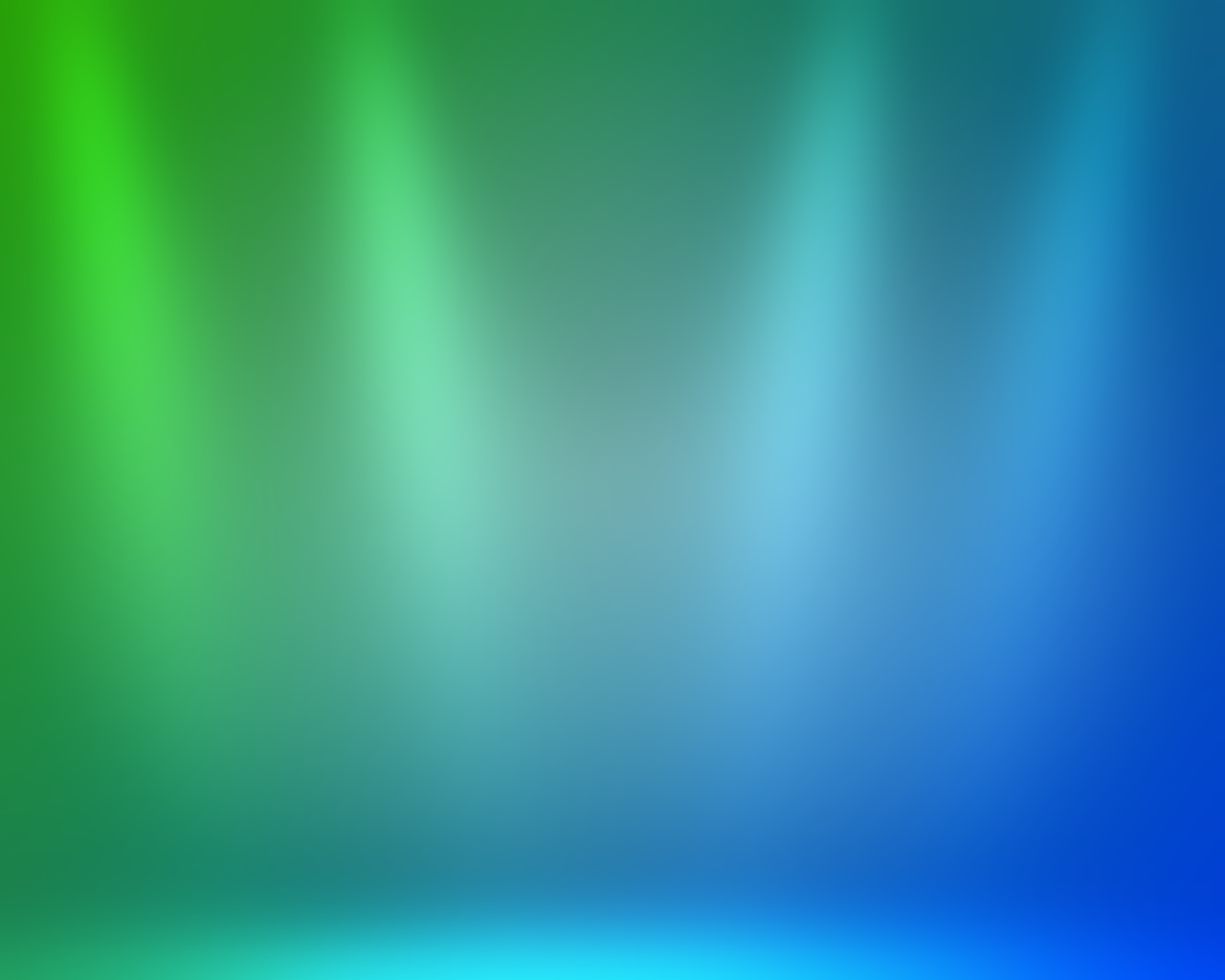 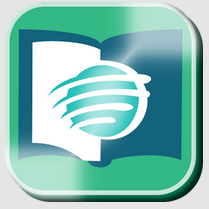 3. Евангельское служение членов СШ.
Проведение служения посвящения.
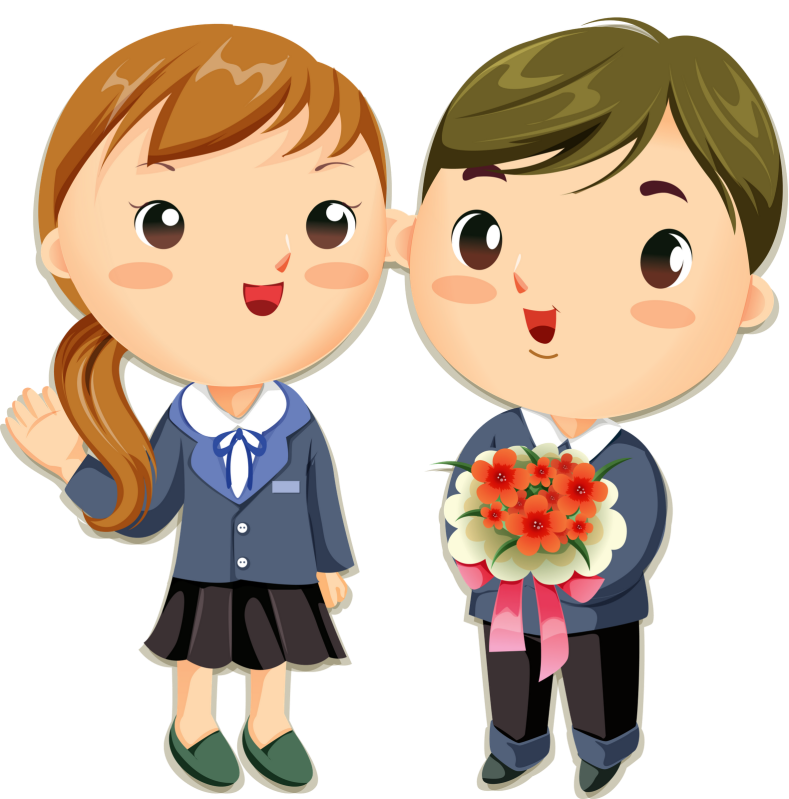 Отдел СШ Евро-Азиатского Дивизиона
[Speaker Notes: 6. Проведение служения посвящения
Среди путей приобретения человеческих душ, открытых через субботнюю школу, одним из главных является мис­сионерская работа с детьми. Ребенок более восприимчив к Евангелию, чем взрослый. Около трех четвертей всех обра­щений к Богу происходит в возрасте до 20 лет. Свыше одной трети членов субботней школы составляют ученики детских отделов. Это величайшее достояние церкви. Приобрести их и сохранить в истинном отношении доверия ко Христу — вот священная задача субботней школы. Библейские исто­рии, библейское учение, уроки из мира природы, песни, упражнения, личное обращение и личный пример - все это нужно соединить воедино, чтобы субботняя школа могла приобретать, и сохранять сердца детей и молодежи для Господа.
На таких служениях посвящения учителя детских классов приглашают своих учеников ответить на любовь Божию своей любовью к Иисусу, обещанием быть послушными, добрыми и полезными детьми Божиими. Подростков приглашают принять Христа как своего личного Спасителя и Наставника, подтвердить свою искреннюю приверженность к основам веры и нравственным ценностям Церкви Хрис­товой и посвятить свою жизнь служению Христу. Молодым людям и взрослым, которые еще не приняли крещения, предлагается посещать группу подготовки ко крещению вместе с подростками и молодыми людьми, которые уже приняли решение сделать этот шаг. Всем же христианам предоставляется возможность вновь принять Христа и вновь заявить о своей приверженности библейским истинам, христианским нормам жизни и христианскому свидетельству.]
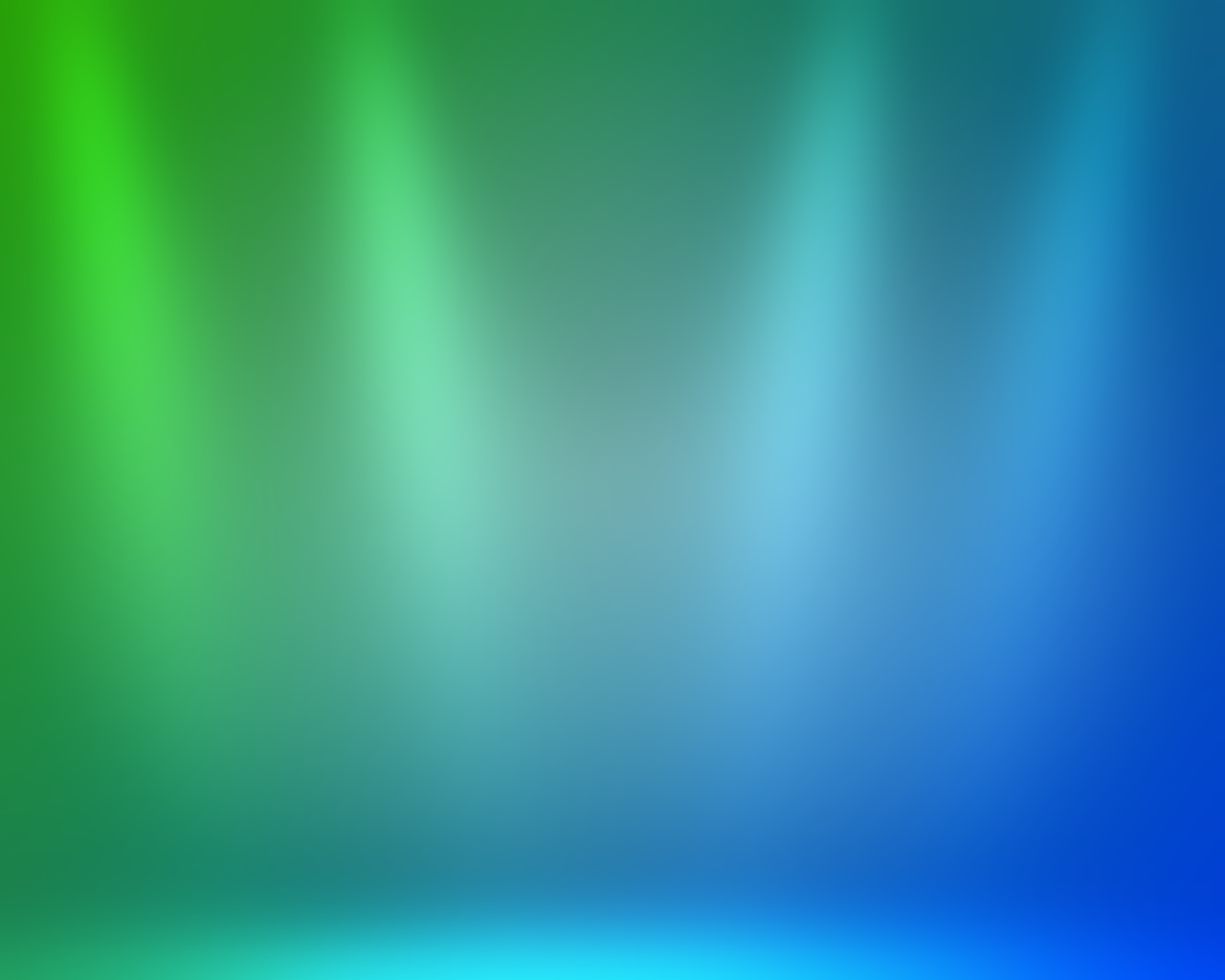 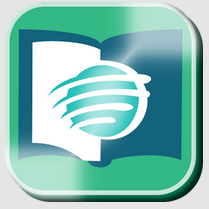 3. Евангельское служение членов СШ.
Занятия в группе подготовки подростков ко крещению.
Отдел СШ Евро-Азиатского Дивизиона
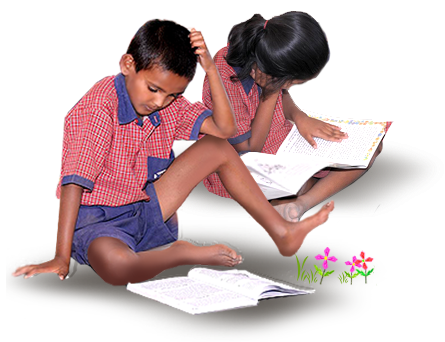 [Speaker Notes: 7. Проведение занятий в группе подготовки подростков ко крещению 
Предлагается, чтобы по согла­сованию с пастором по крайней мере один раз в год про­водился курс подготовки ко крещению для подростков. Его ученикам будет подробно рассказано, какова цель подго­товки ко крещению и принятию в члены церкви. При этом на них не следует оказывать какого-либо давления. Те, кто образует эту группу, будут со всеми участвовать при начале служения и молитве, но на время занятия они будут собираться отдельно. Рекомендуется, чтобы в то же время они продолжали ежедневное изучение уроков субботней школы. Кульминацией этой специальной подготовки будет пасторский экзамен и принятие крещения.]
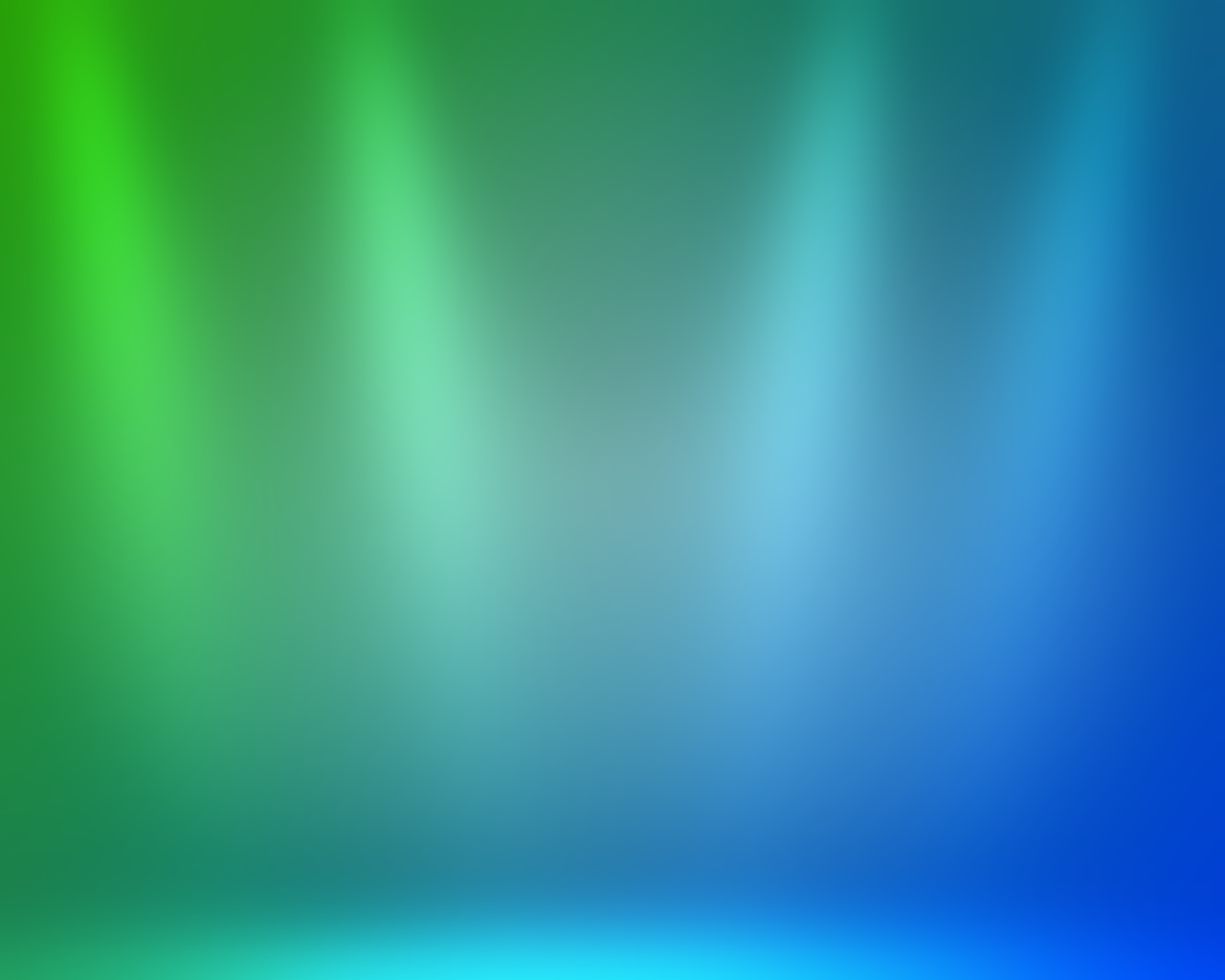 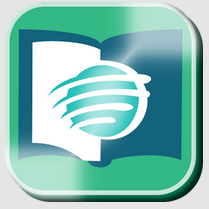 3. Евангельское служение членов СШ.
Занятия в классе подготовки ко крещению молодежи и взрослых.
Отдел СШ Евро-Азиатского Дивизиона
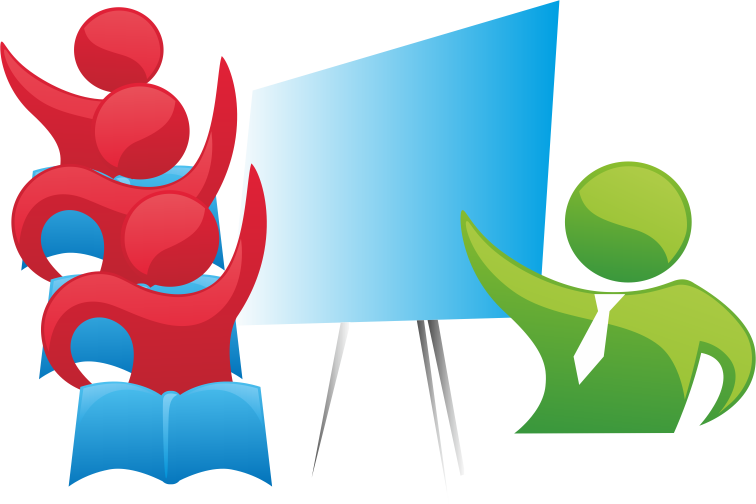 [Speaker Notes: 8. Занятия в группе подготовки ко крещению молодежи и взрослых
Пастор проводит занятия по изучению Библии, которые фактически являются занятиями по подготовке ко крещению. Занятия проводятся в пасторском классе во время урока субботней школы.]
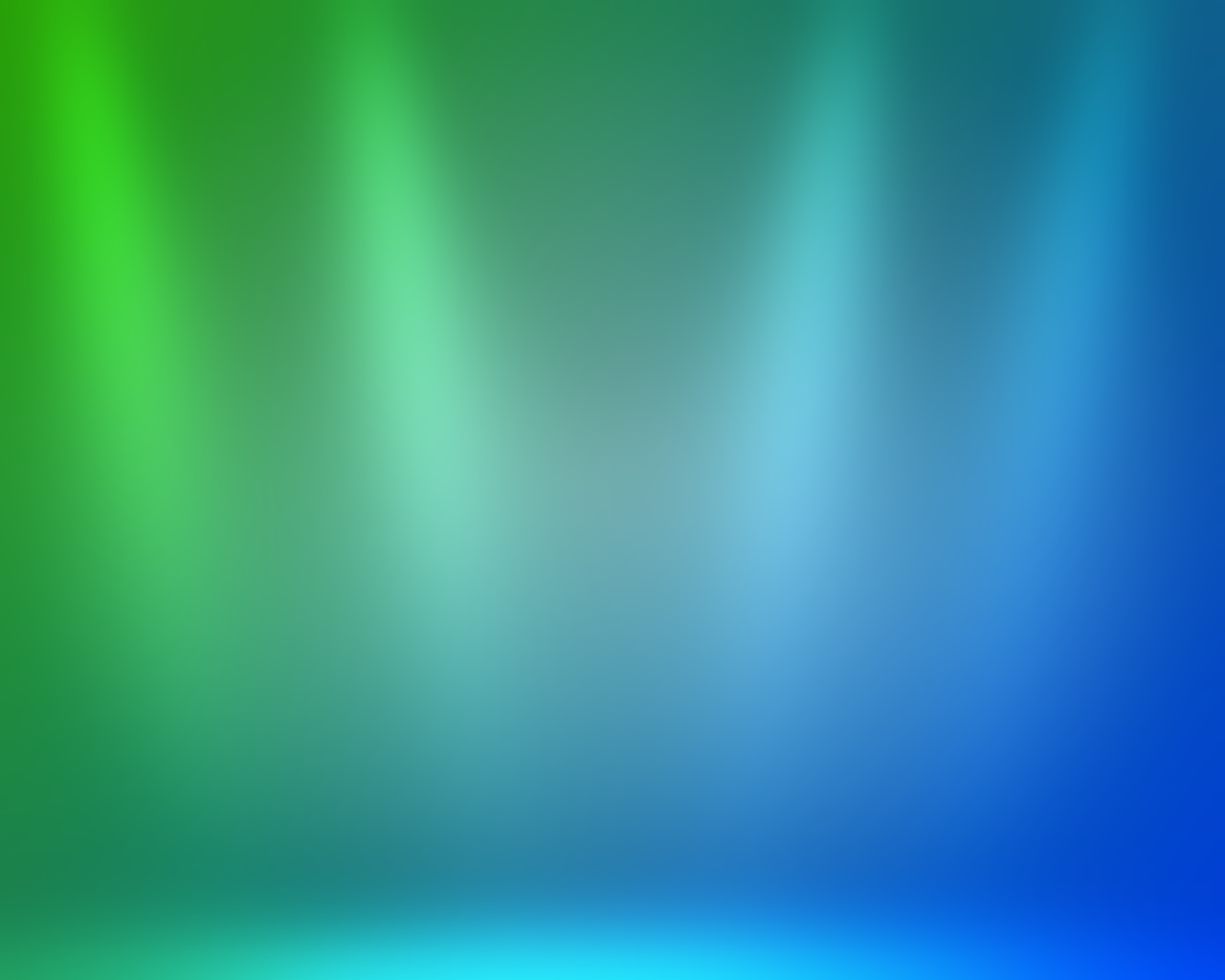 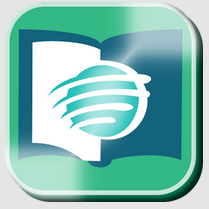 3. Евангельское служение членов СШ.
Благовестие в отношении пассивных членов СШ.
Отдел СШ Евро-Азиатского Дивизиона
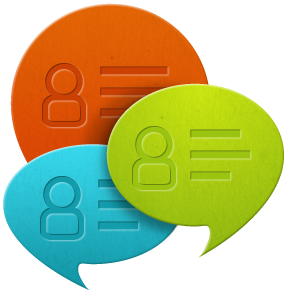 [Speaker Notes: 9. Миссионерская деятельность в отношении пассивных членов субботней школы
В идеале субботняя школа должна охватывать всех членов церкви и их детей. Правильнее будет считать тех, кто не записаны в списки субботней школы, и не посещают ее, перспективными ее членами. Заинтересован­ные руководящие работники и преподаватели будут плани­ровать, и постоянно направлять свою работу на то, чтобы побудить каждого члена СШ к регулярному посещению церкви   вместе со своей семьей. Необходимо вести и периодически анализировать списки членов субботней школы, чтобы отсутствующим на занятиях было уделено должное вни­мание. Это важная проблема субботней школы, поскольку участие в ее работе чрезвычайно важно для духовного роста каждого члена церкви. Совету субботней школы нужно продумать, как повлиять на каждого пассивного или перспективного члена. В эту работу необходимо вовлечь служителей, учителей и членов субботней школы. Каждому из них дается отдельное зада­ние. Всем им следует проявлять христианскую любовь и чуткость, тактично приглашая пассивных членов субботней школы снова вернуться в нее. Многие из этих людей готовы и желали бы возобновить утраченные отношения, но им трудно сделать первый шаг. Если позволяют обстоятельства, можно организовать группу для молитвы и изучения Биб­лии на дому. Настоящая миссионерская деятельность и наивысшая цель субботней школы состоит в том, чтобы проявить подлинную заинтересованность и любовь к этим людям.]
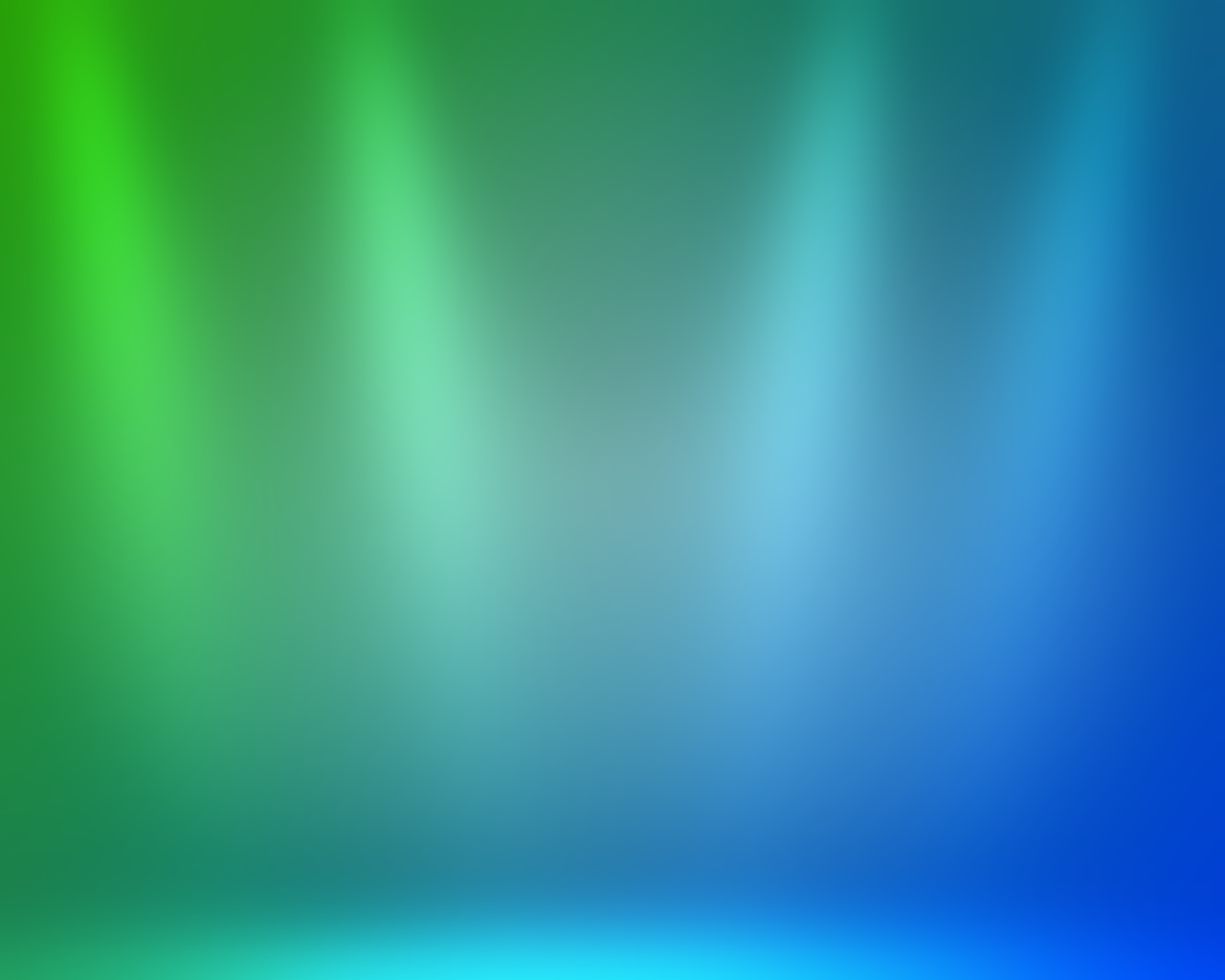 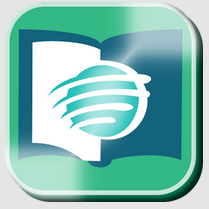 3. Евангельское служение членов СШ.
Создание группы СШ как миссионерской единицы.
Отдел СШ Евро-Азиатского Дивизиона
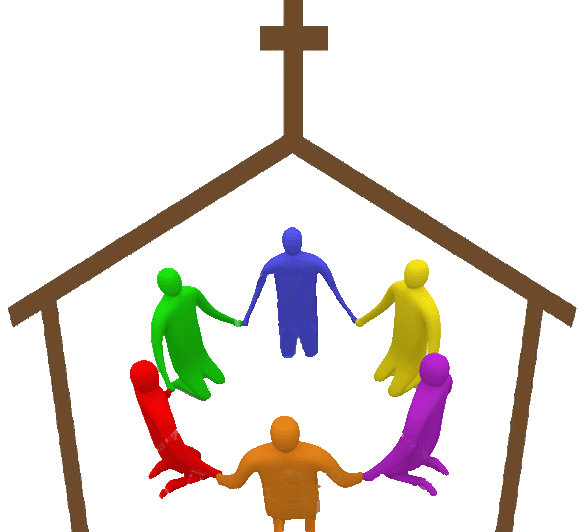 [Speaker Notes: 10.  Создание группы субботней школы как миссионерской единицы
Елена Уайт писала: «Формирование небольших групп как основы для проведения христианской работы было пред­ложено мне Тем, Кто не может ошибаться». «Господь желает, чтобы те, кто вовлечен в работу субботней школы, стали миссионерами, способными идти в города и селения, окружающие церковь». В соответствии с этим советом рекомендуется, чтобы каждый преподаватель субботней школы, включая учителей детских отделов, обратил особое внимание на группу как миссионерскую единицу и на то, что работа по приобретению душ включает следующие принципы:
Проявлять личное внимание к членам группы.
Ориентировать группу на важную цель — приобрете­ние душ.
Приглашать в субботнюю школу не адвентистов и поощрять их заинтересованность.
Формировать филиалы субботней школы.
Совместно с другими отделами церкви трудиться в деле приобретения душ.]
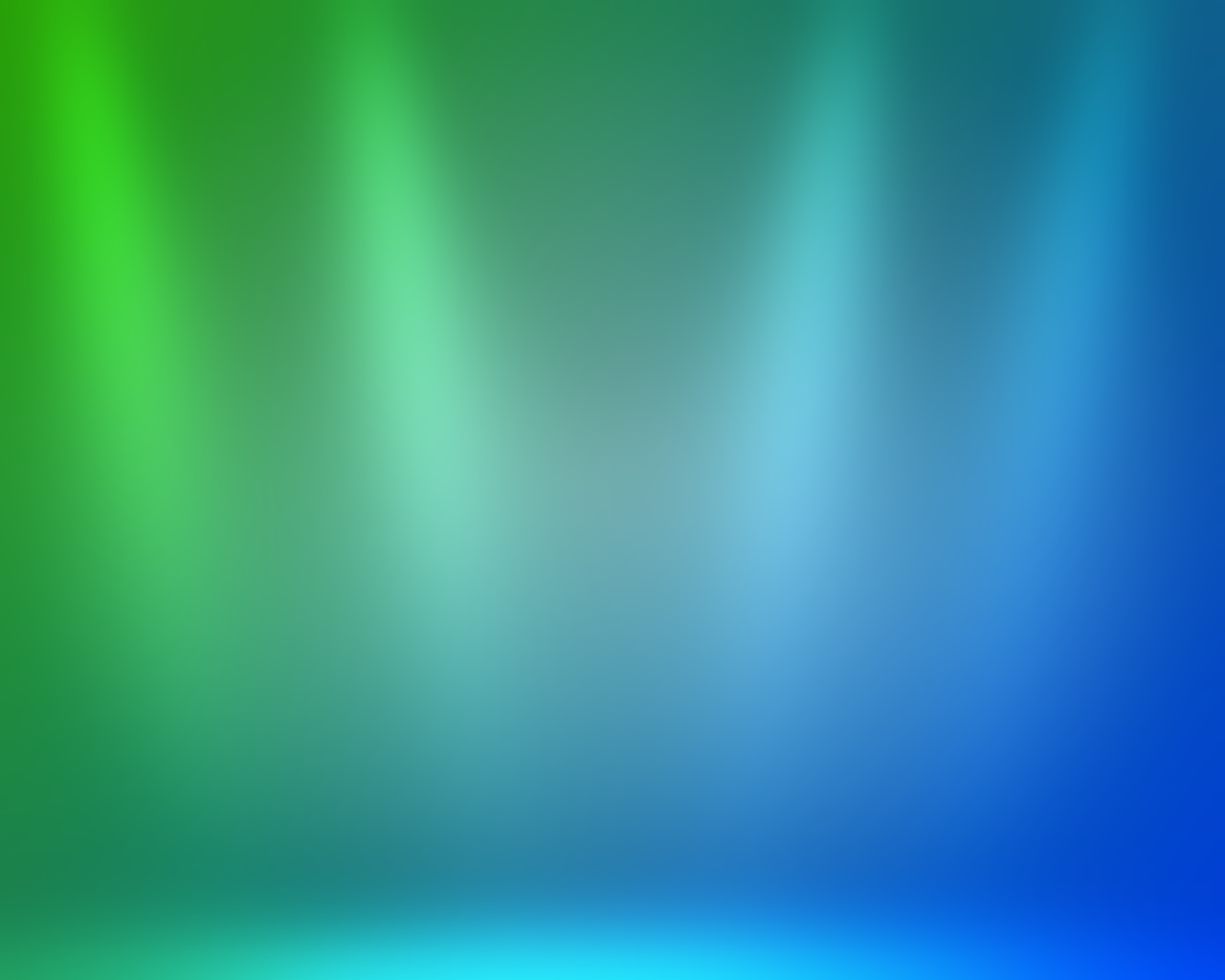 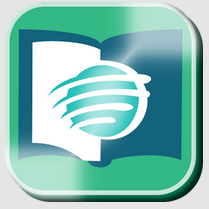 3. Евангельское служение членов СШ.
Организация филиалов субботней школы.
Отдел СШ Евро-Азиатского Дивизиона
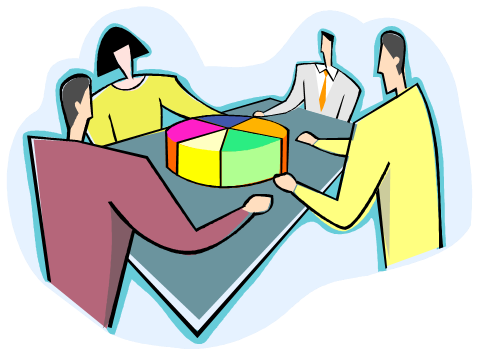 [Speaker Notes: 11. Организация филиалов субботней школы
Организация филиала субботней школы содействует работе по приобретению для Христа детей, молодежи и взрослых, а также духовному росту участвующих в этой работе членов субботней школы. 
Филиал субботней школы, или «ветвь» субботней школы, имеет целью миссионерскую работу, которая отвечает сле­дующим требованиям:
1. В случае отдельного проживания членов формирова­ние такой единицы должно получить одобрение со­вета субботней школы или руководителя Отдела суб­ботней школы конференции или миссии.
2. В миссионерской работе используются материалы субботней школы. Эта работа может включать в себя организацию библейских кружков или библейских чтений, которые могут проводиться как по субботам, так и в другие дни недели.
3. Встречи должны проводиться по образцу субботней школы. Первые встречи необходимо строить как можно проще для новых людей.]
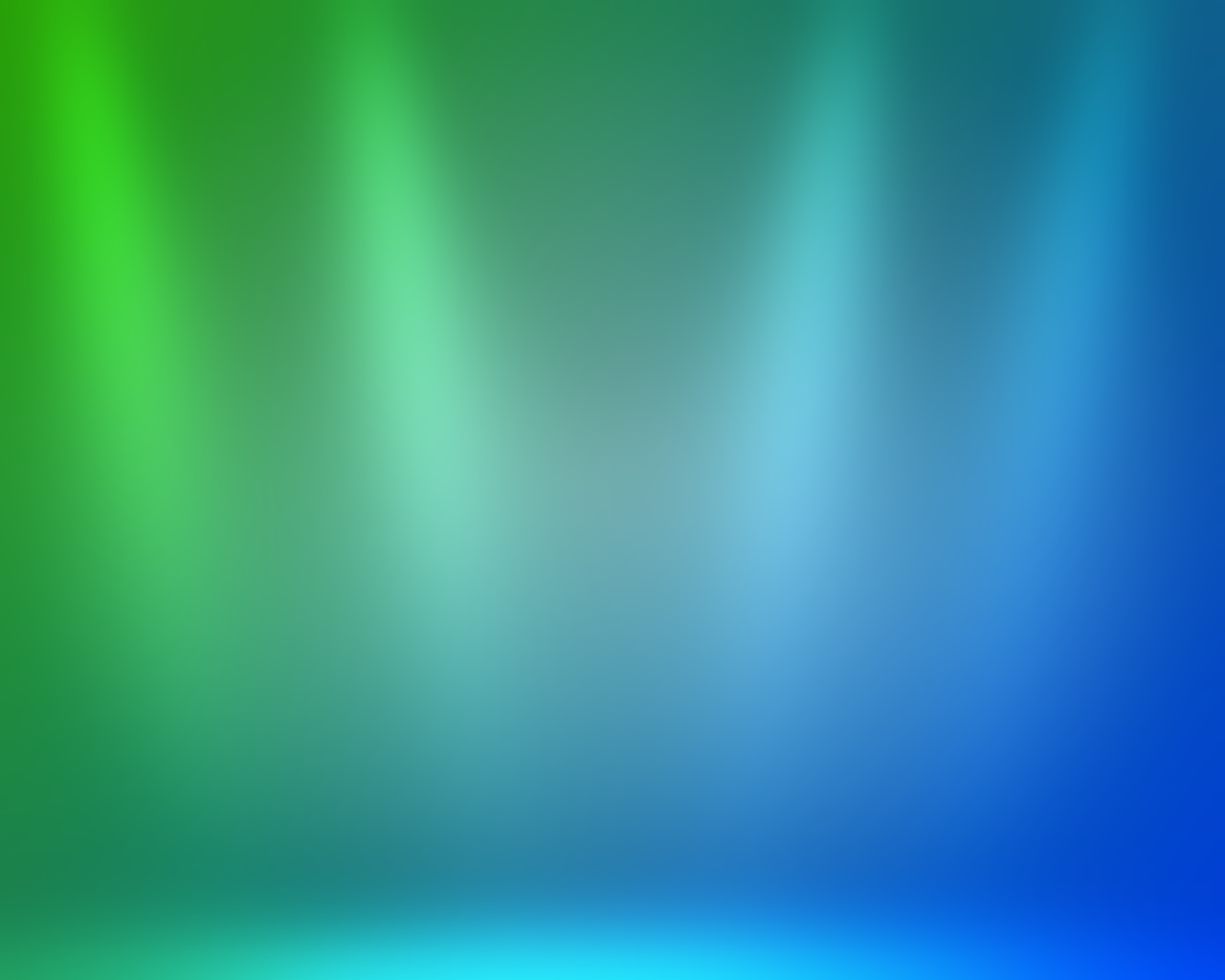 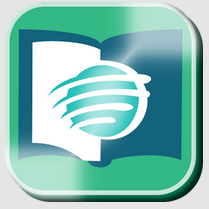 3. Евангельское служение членов СШ.
Библейская школа, организуемая в период отпусков.
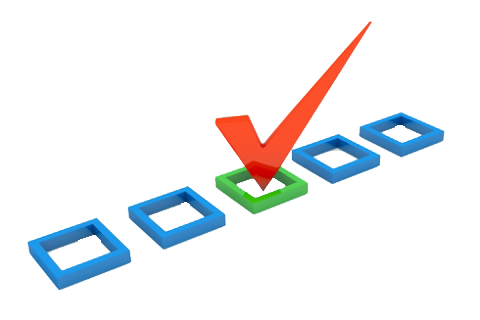 Отдел СШ Евро-Азиатского Дивизиона
[Speaker Notes: 12. Библейская школа, организуемая в период отпусков
Плодотворной формой служения людям является библейская школа, организуемая отделом субботней школы в период отпусков. Эти школы можно организовывать в лю­бой отпускной период. Они обычно функционируют в течение десяти дней. Как и в любой евангельской про­грамме, время в этой школе посвящается как изучению пунктов истин, так и созданию дружеских доверительных отношений.]
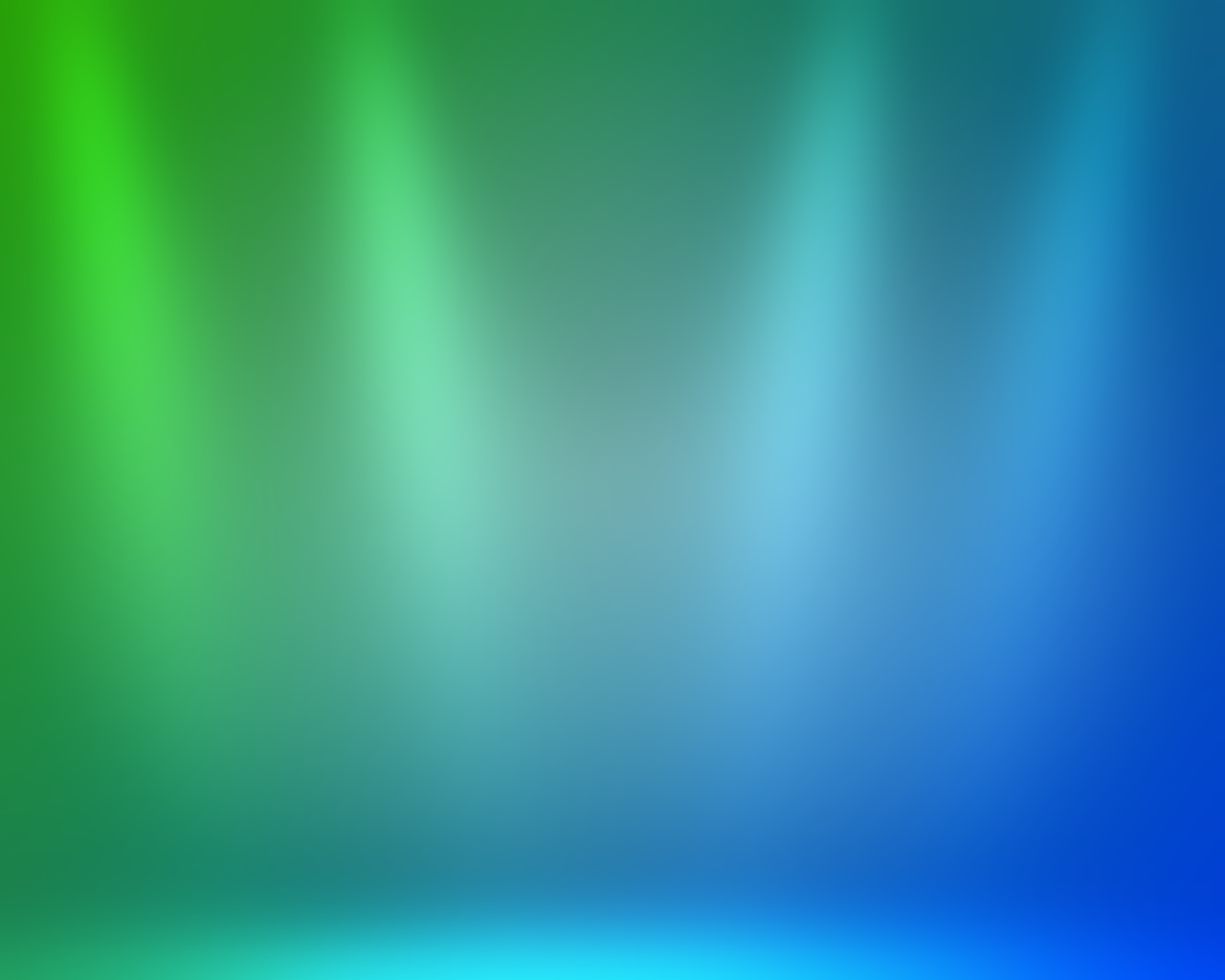 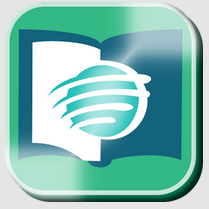 3. Евангельское служение членов СШ.
Активная поддержка евангельских инициатив субботней школы.
Отдел СШ Евро-Азиатского Дивизиона
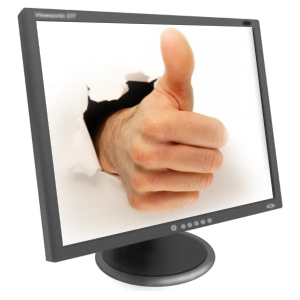 [Speaker Notes: 13. Активная поддержка евангельских инициатив субботней школы
Каждый класс СШ призван активно поддерживать евангельские программы, организуемые отделом субботней школы Генеральной Конференции Церкви АСД, Евро-Азиатского дивизиона, униона, объединения и поместной церкви. К ним относятся: День открытых дверей СШ, юбилеи СШ, программы социального служения обществу, различные инициативы благовестия. Цель различных евангельских инициатив субботней школы - пригласить жителей города (села) на богослужение для изучения Библии.]
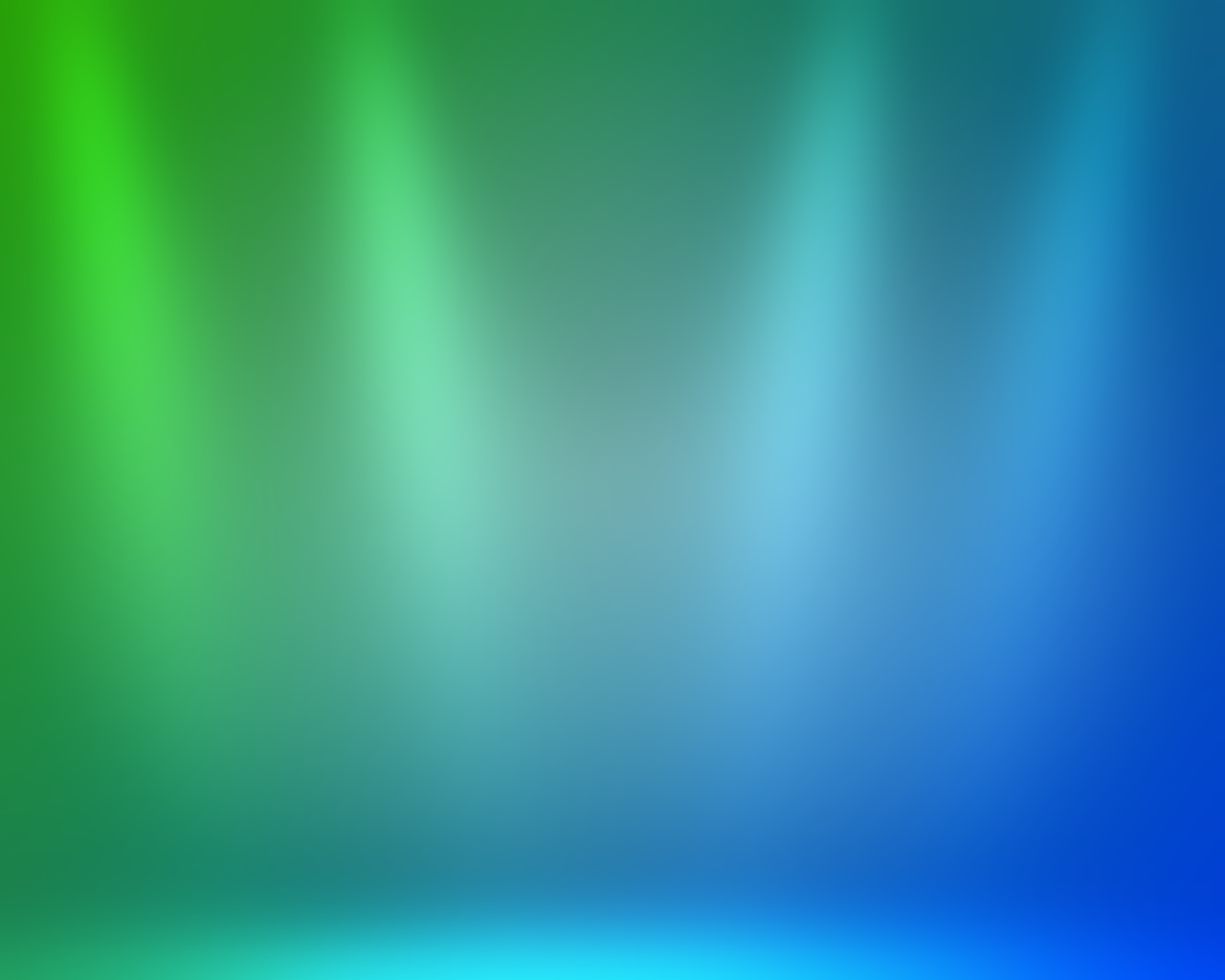 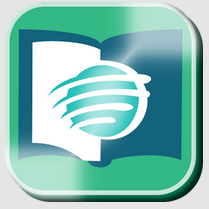 4. Содействие всемирной миссии через дары СШ.
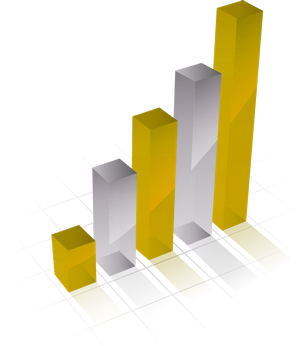 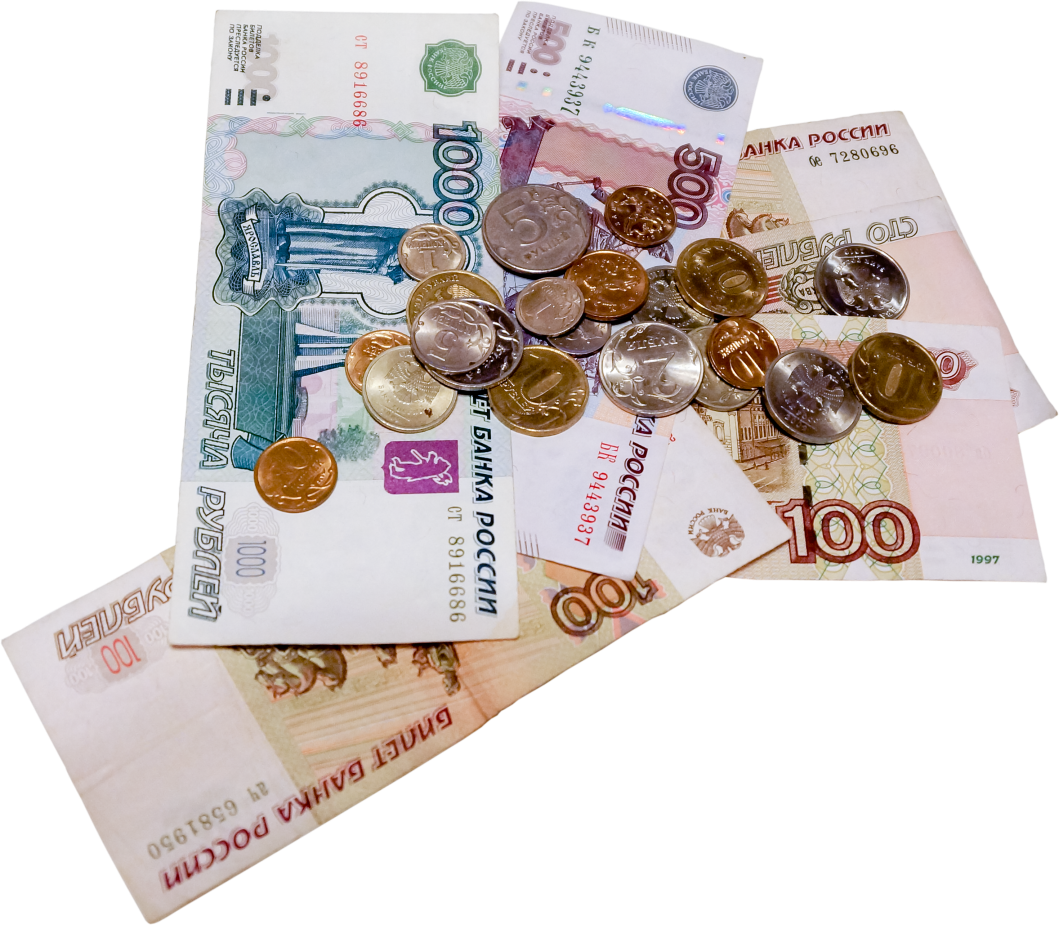 Отдел СШ Евро-Азиатского Дивизиона
[Speaker Notes: Субботняя школа оказывает поддержку всемирной миссии Церкви. Она содействует тому, чтобы проектам всемирной миссии оказывалась личностная, систематическая, самоотверженная поддержка и укрепляет во всех членах СШ желание участвовать в выполнении евангельского поручения.]
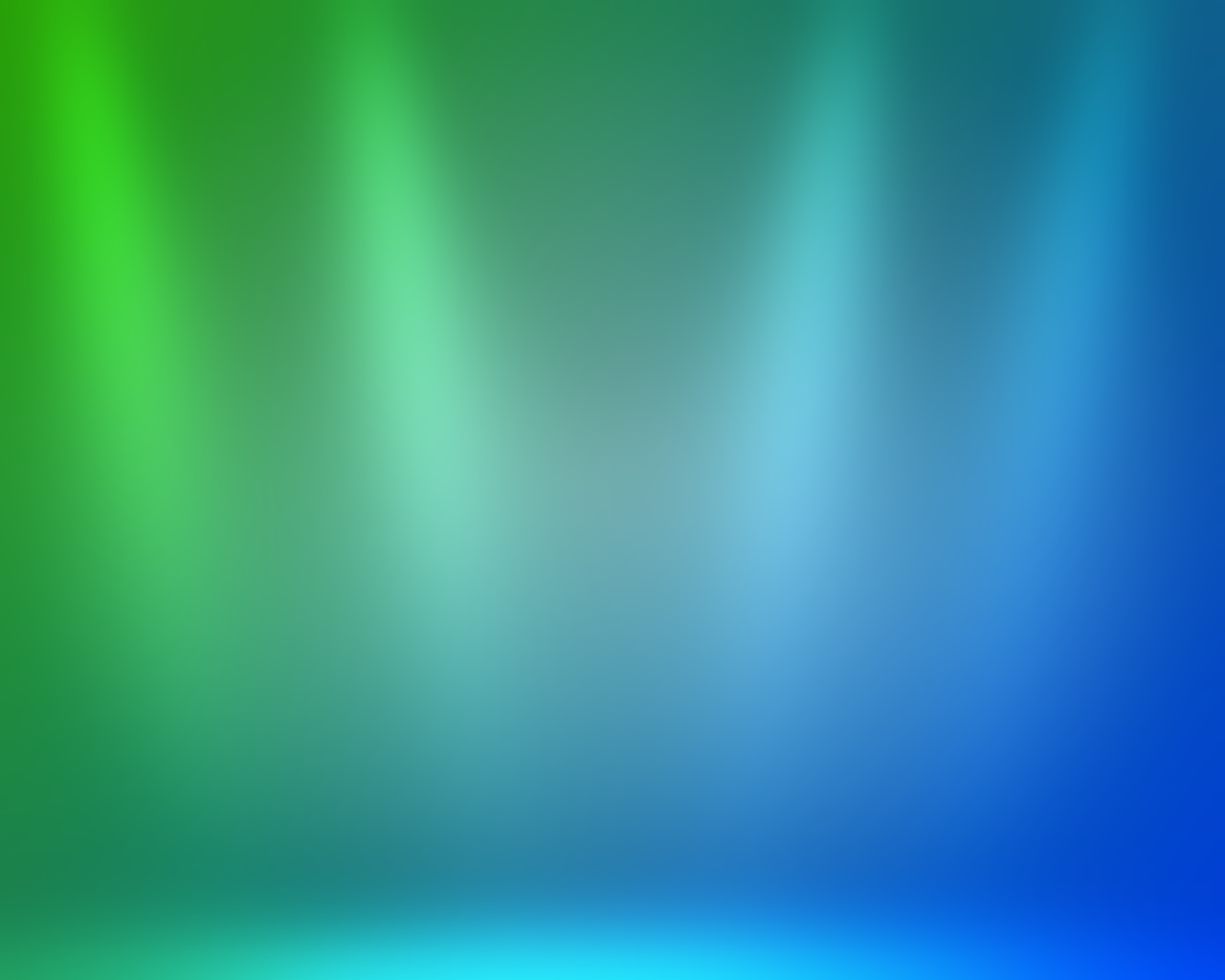 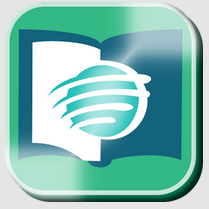 4. Содействие всемирной миссии через дары СШ.
СШ дает ясное представление о Глобальной миссии Церкви всем приходящим в церковь.
Отдел СШ Евро-Азиатского Дивизиона
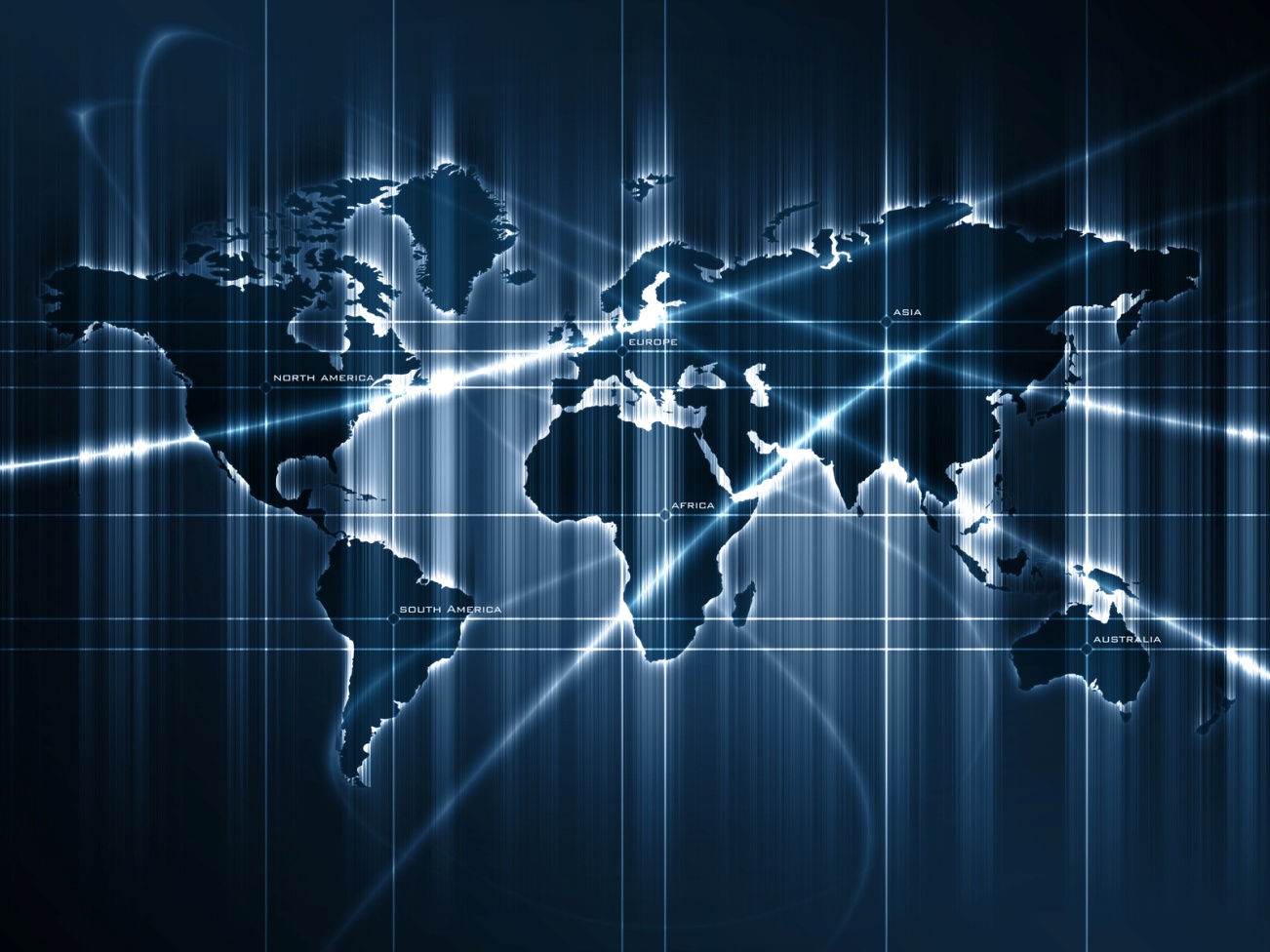 [Speaker Notes: 1. Субботняя школа даёт ясное представление о Глобальной миссии Церкви всем приходящим 
в церковь.]
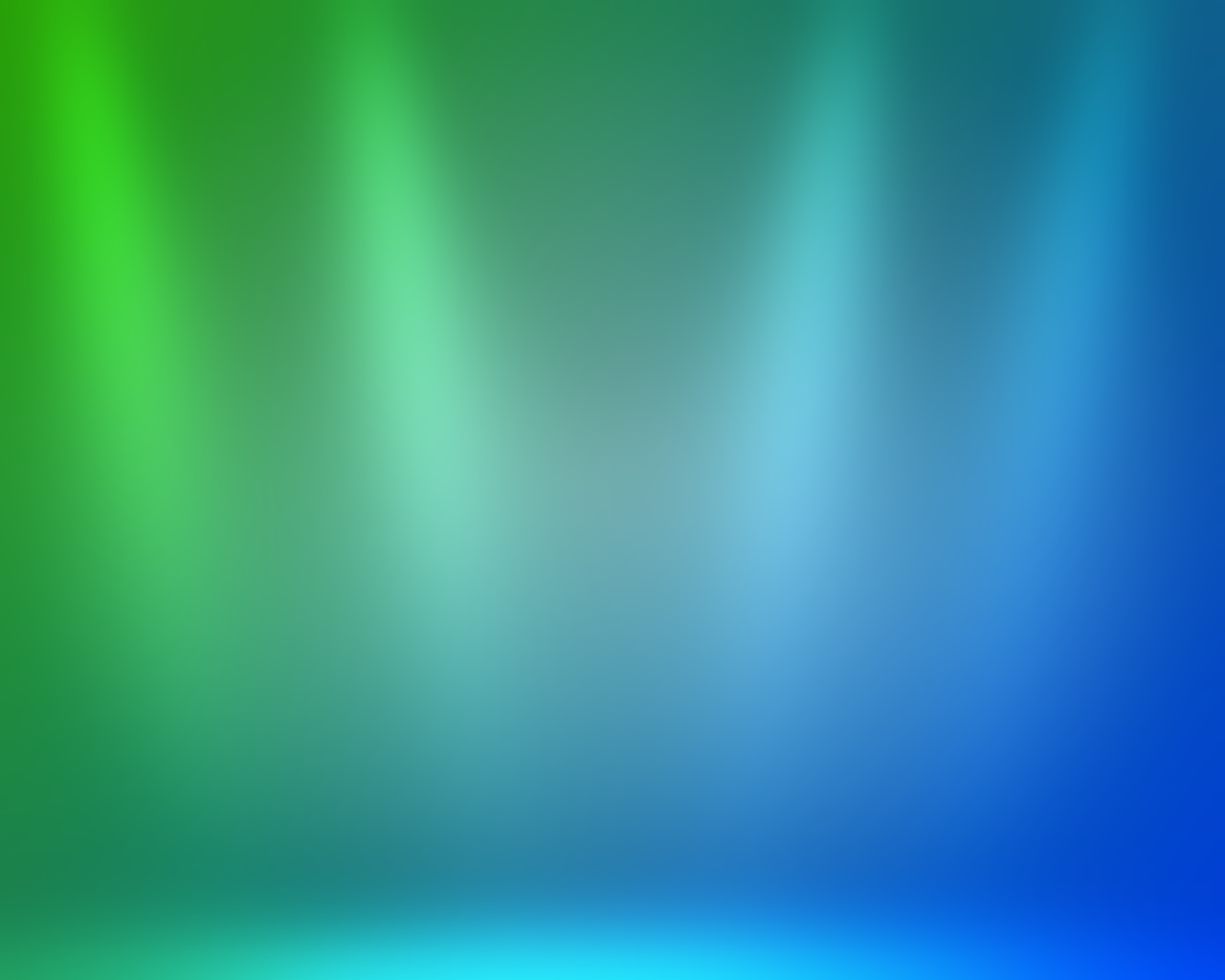 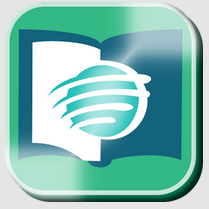 4. Содействие всемирной миссии через дары СШ.
СШ учит, и содействует постоянной самоотверженной помощи осуществлению проектов всемирной миссии.
Отдел СШ Евро-Азиатского Дивизиона
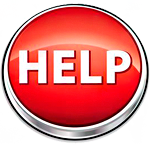 [Speaker Notes: 2. Субботняя школа учит, и содействует постоянной самоотверженной по­мощи 
осуществлению проектов всемирной миссии. «Проявление щедрости и самоотречения ради успеха зарубежных миссий - это верный путь к прогрессу в местной миссионерской деятельности; ибо успех местной работы в значительной степени зависит от непрямого влияния евангельской работы, осуществляемой в отдален­ных странах».]
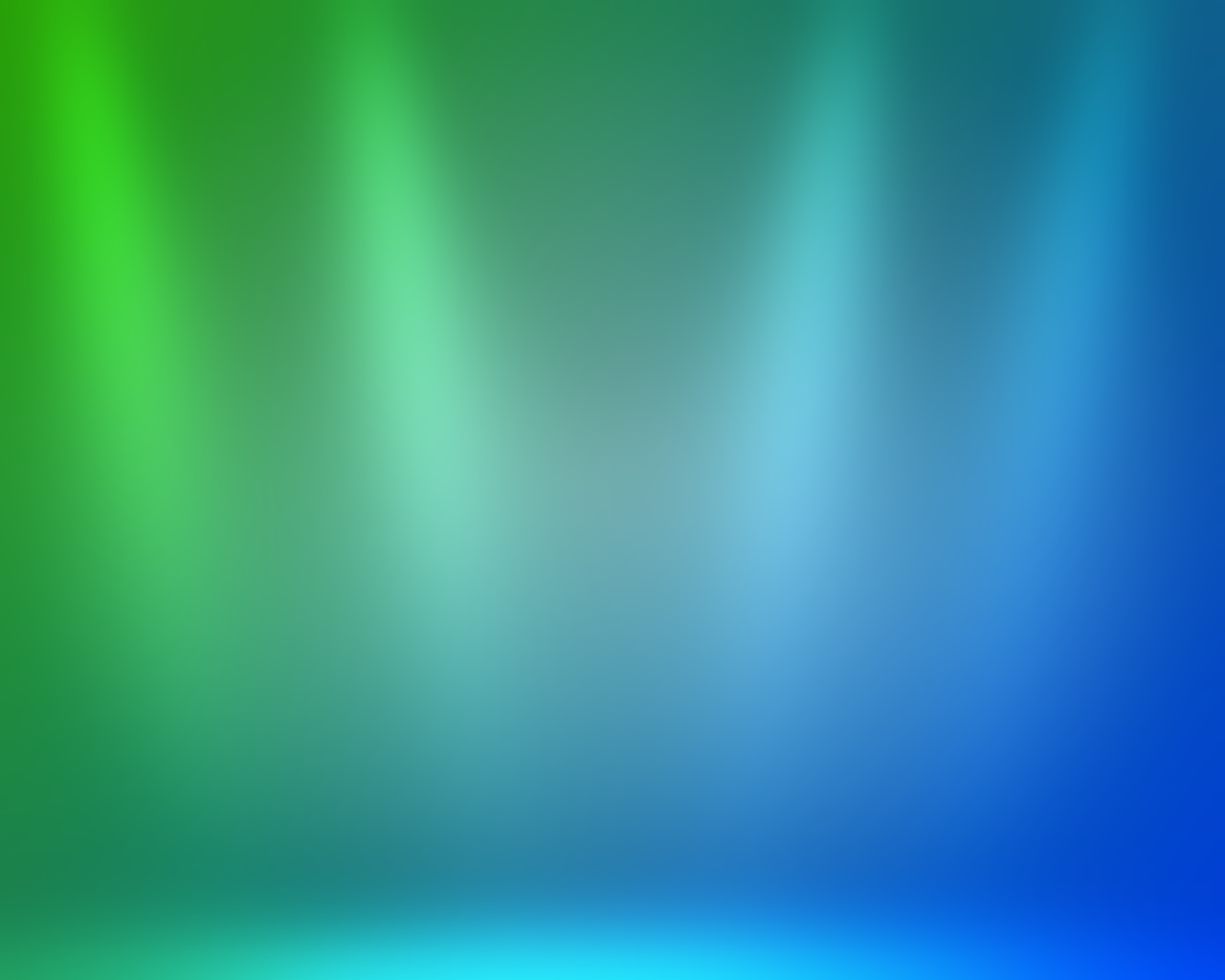 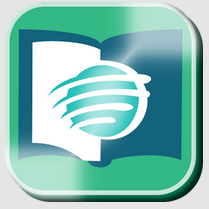 4. Содействие всемирной миссии через дары СШ.
СШ способствует росту интереса к миссионерской деятельности.
Отдел СШ Евро-Азиатского Дивизиона
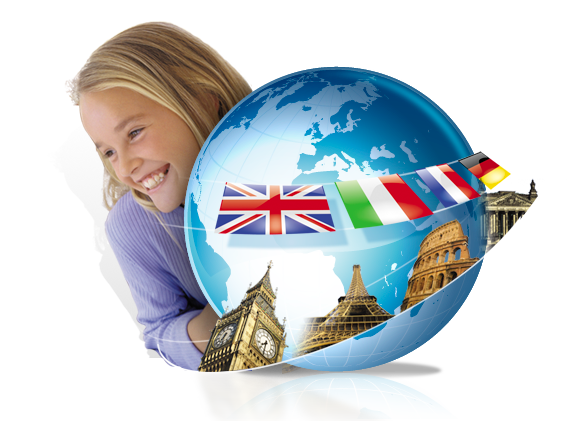 [Speaker Notes: 3. Субботняя школа способствует росту интереса к миссионерской деятельности, уделяя время 
этой теме в каждой субботней программе во всех отделах субботней школы.]
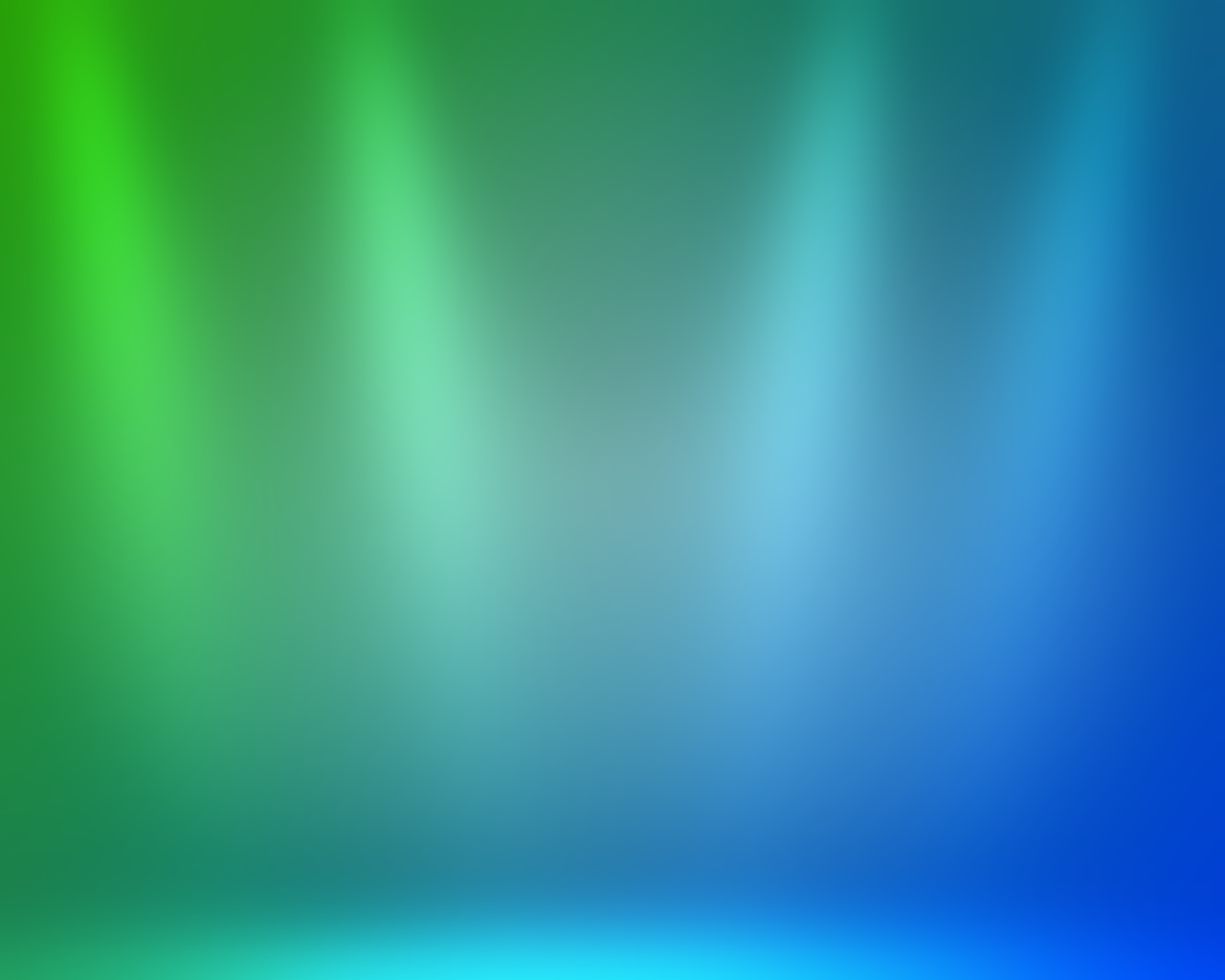 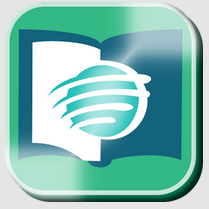 4. Содействие всемирной миссии через дары СШ.
СШ постоянно поощряет желание распространять Евангелие, куда бы ни направил их Господь.
Отдел СШ Евро-Азиатского Дивизиона
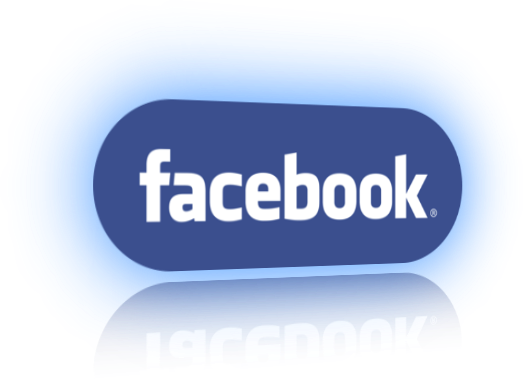 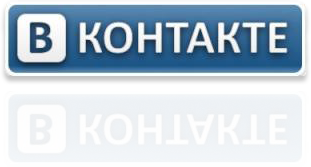 [Speaker Notes: 4. Субботняя школа постоянно поощряет в детях, подростках и взрослых желание распространять Евангелие, куда бы ни направил их Господь.]
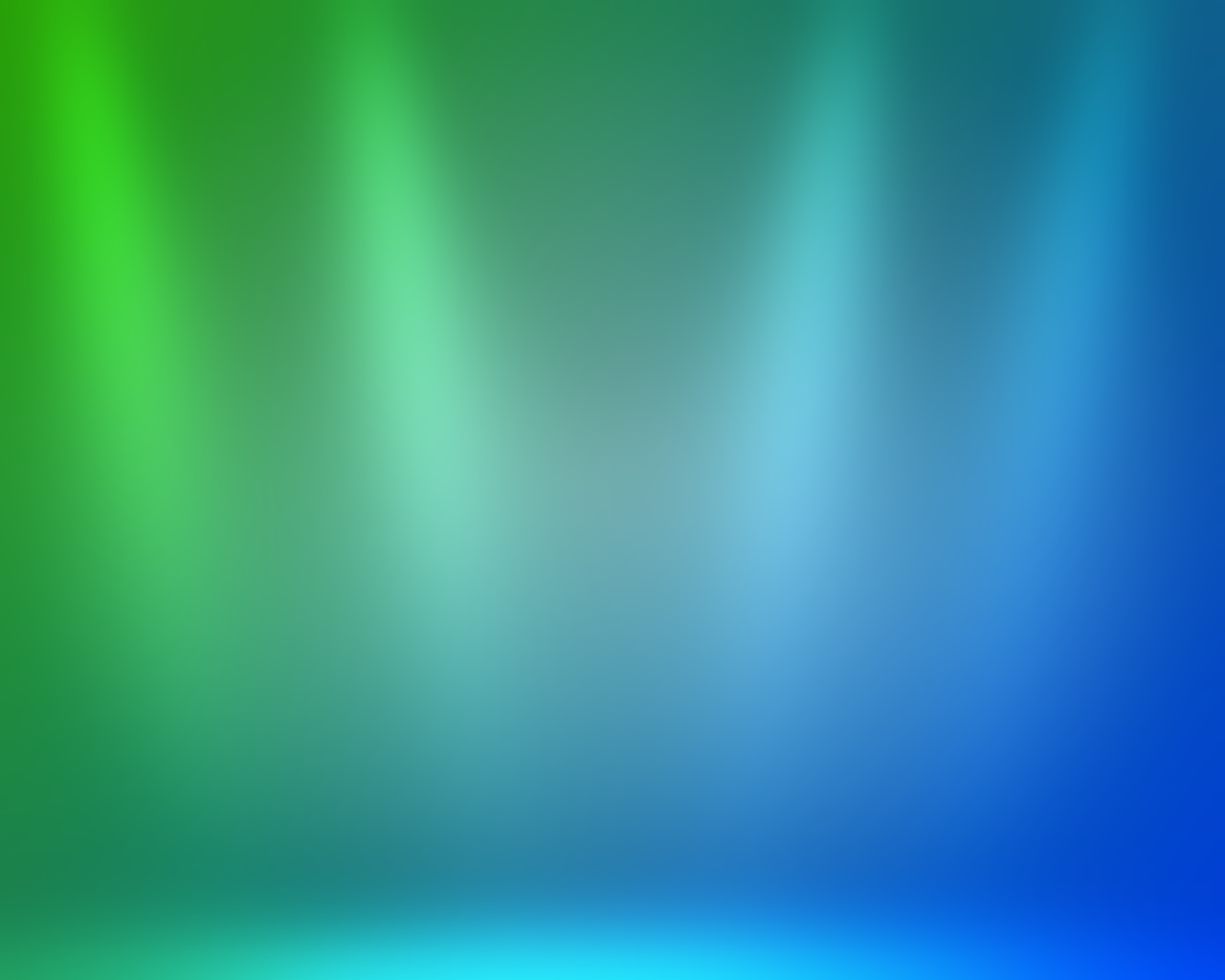 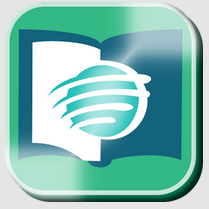 4. Содействие всемирной миссии через дары СШ.
Перед СШ поставлена цель - жертвовать на миссионерскую работу и всячески поощрять эту жертвенность.
Отдел СШ Евро-Азиатского Дивизиона
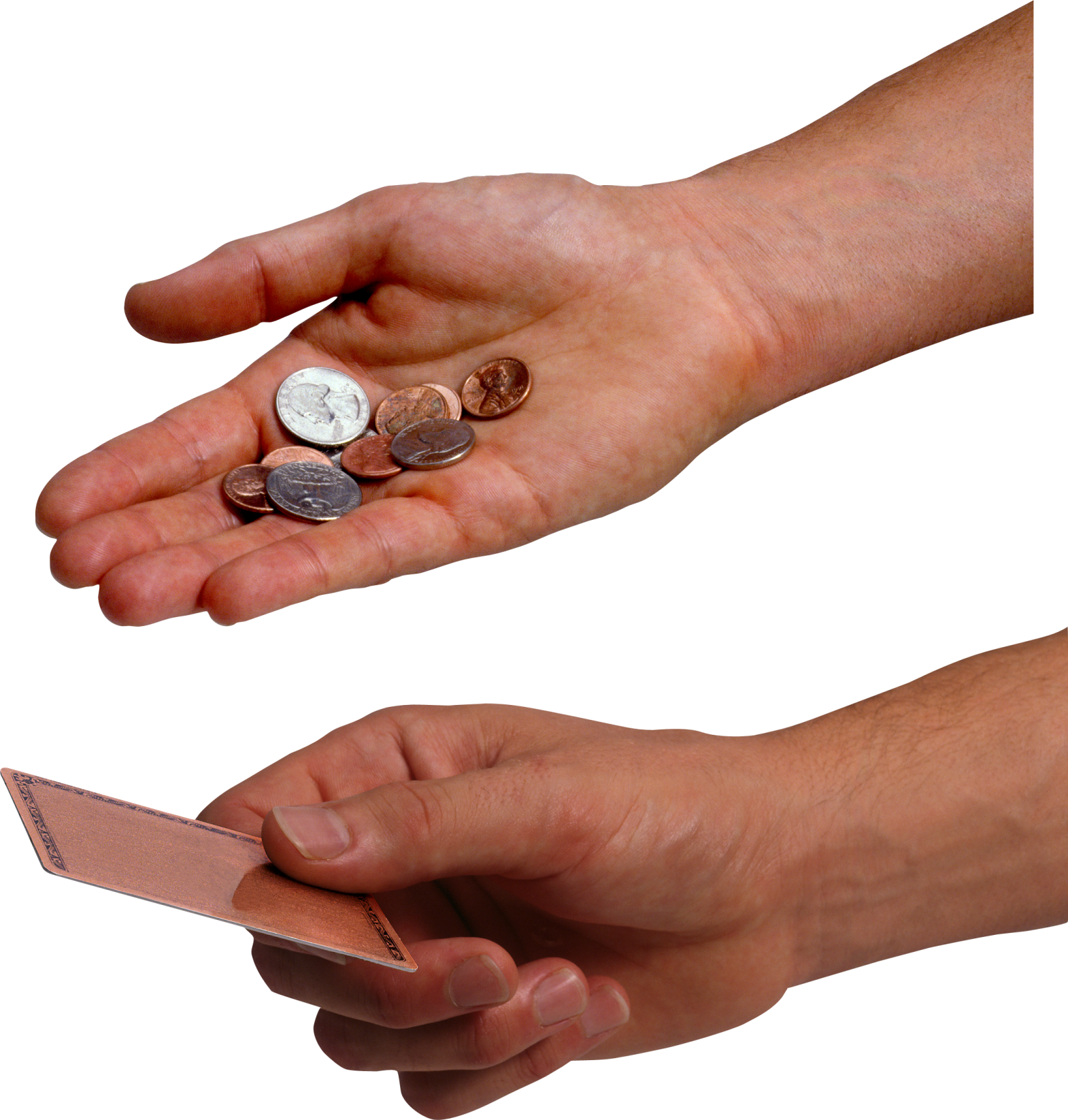 [Speaker Notes: 5. Перед субботней школой поставлена цель - жертвовать на миссионерскую работу и всячески поощрять эту жертвенность.]
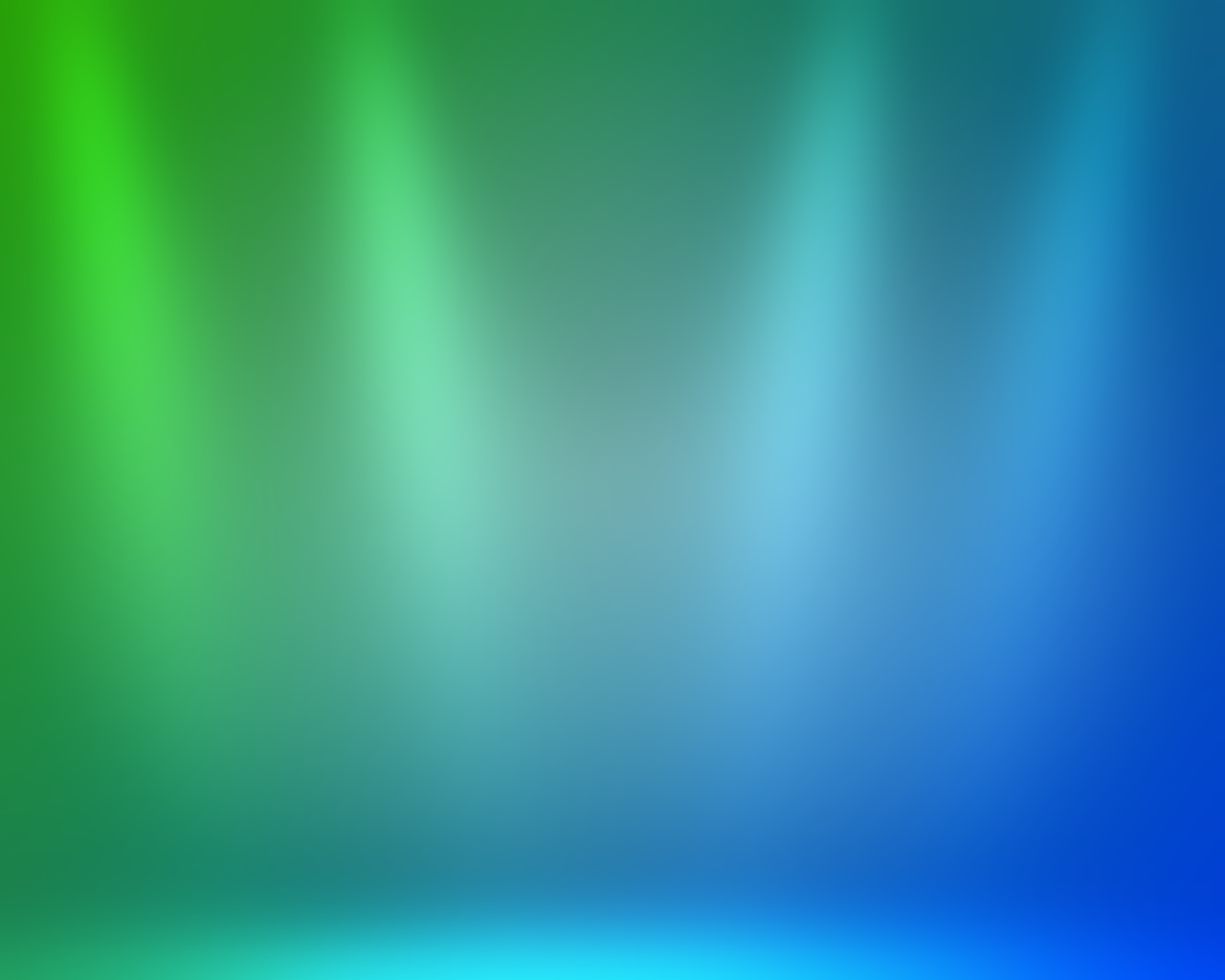 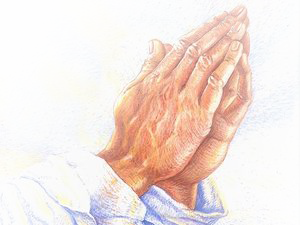 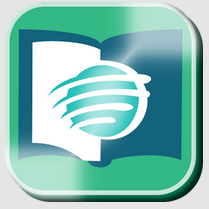 Отдел СШ Евро-Азиатского Дивизиона